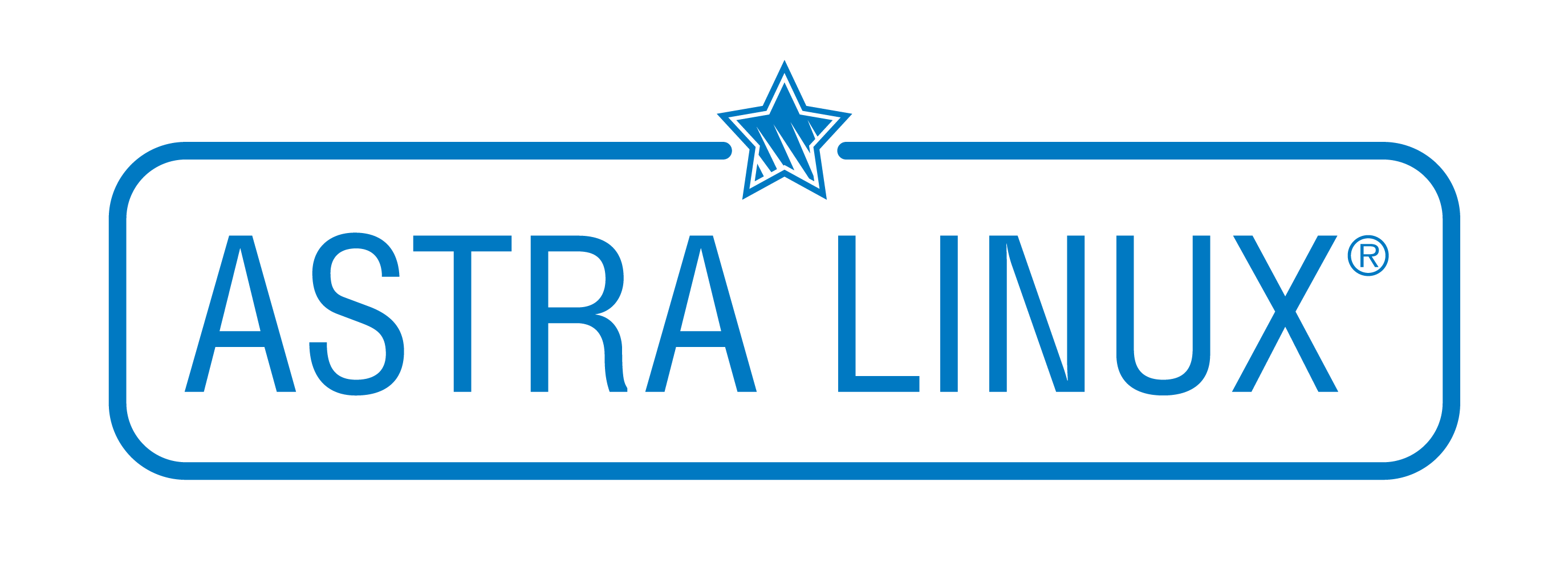 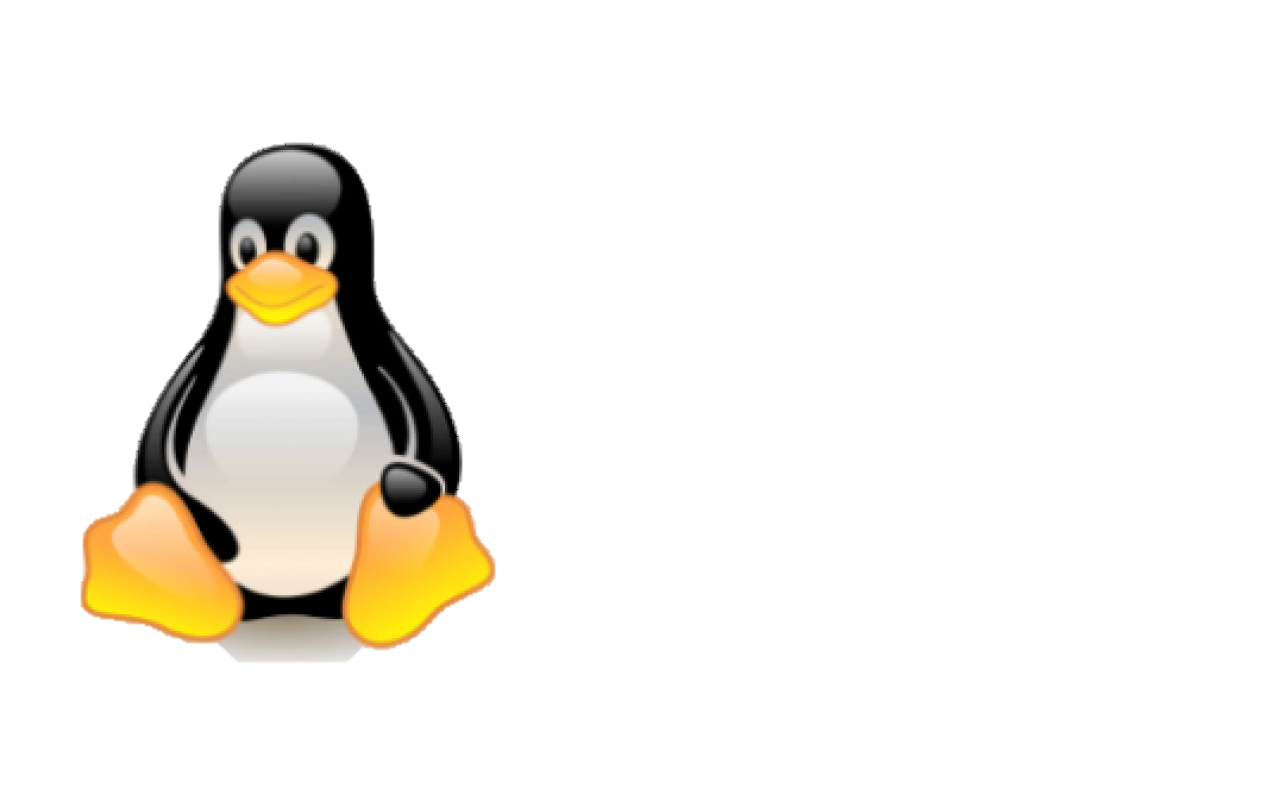 Тема 1. Общие сведения о Linux. Характеристика и возможности ОС Astra Linux Special Editor 1.8
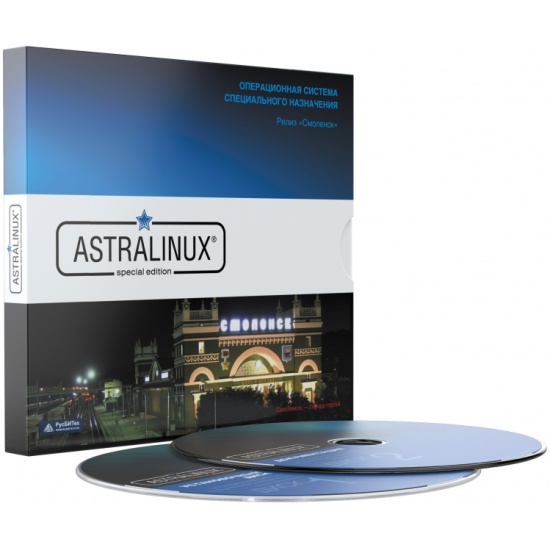 Курс: Операционная система Astra Linux Special Editor 1.8.
Делекторская Елена Владимировна преподаватель высшей категории
преподаватель-методист
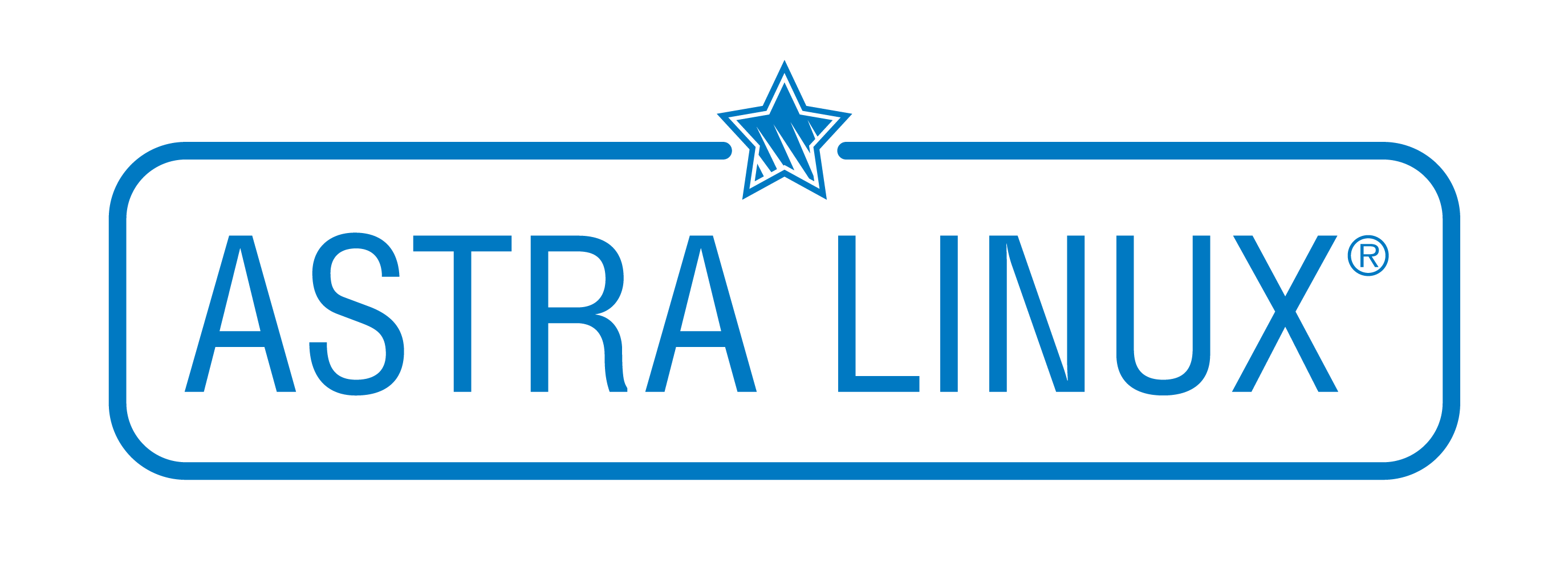 План лекции
Введение в операционные системы. Классификация
История развития операционных систем
ОС Linux. Обзор дистрибутивов
Astra Linux Special Editor 1.8. Основные возможности
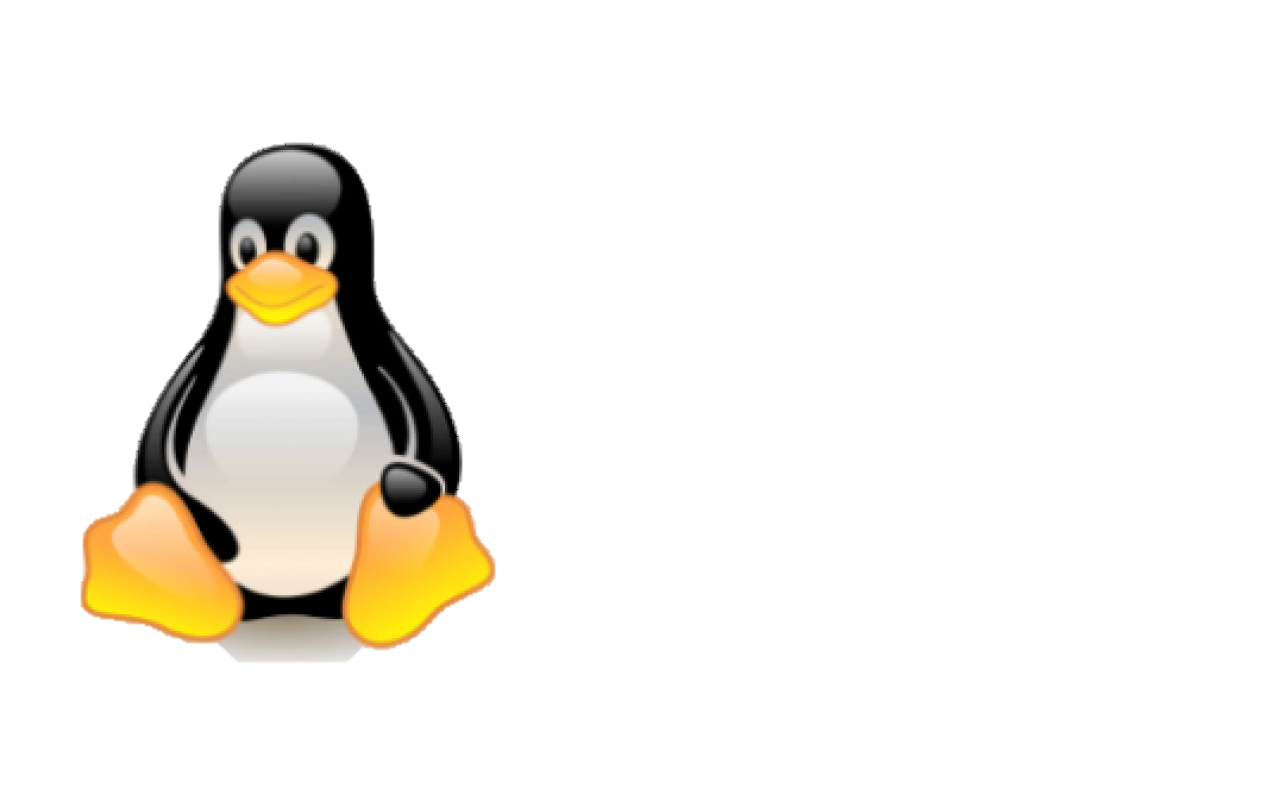 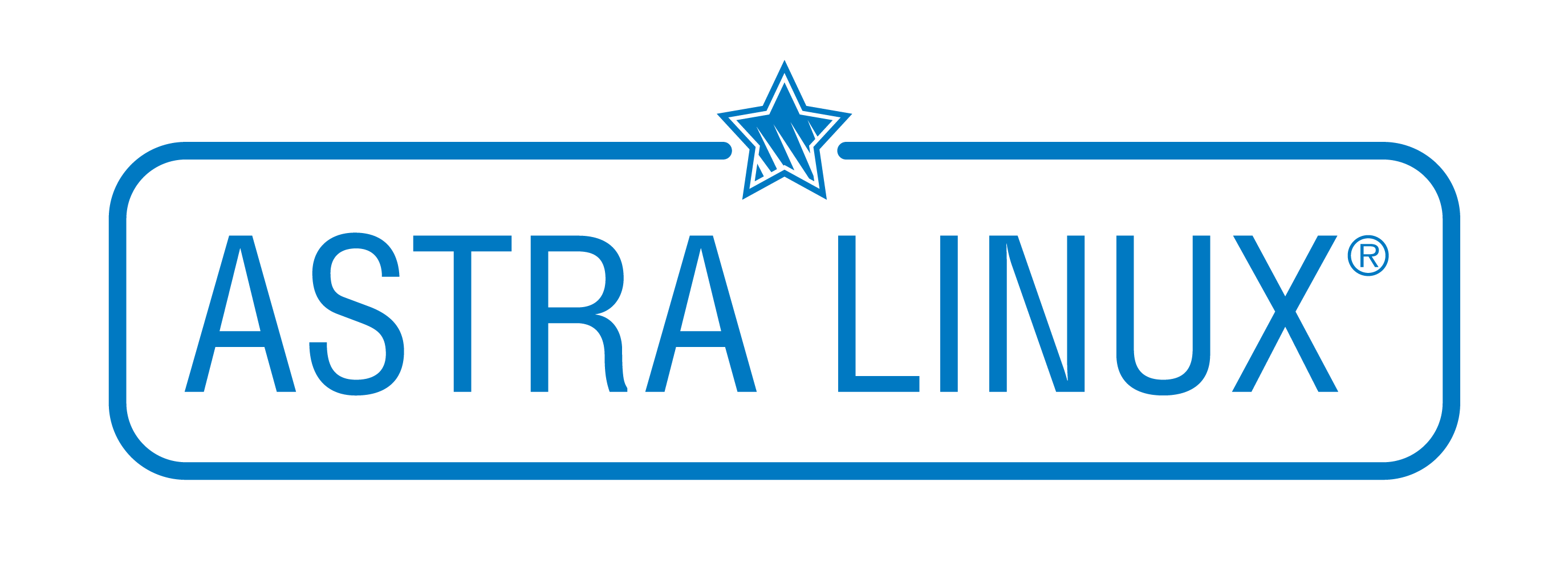 Введение в операционные системы
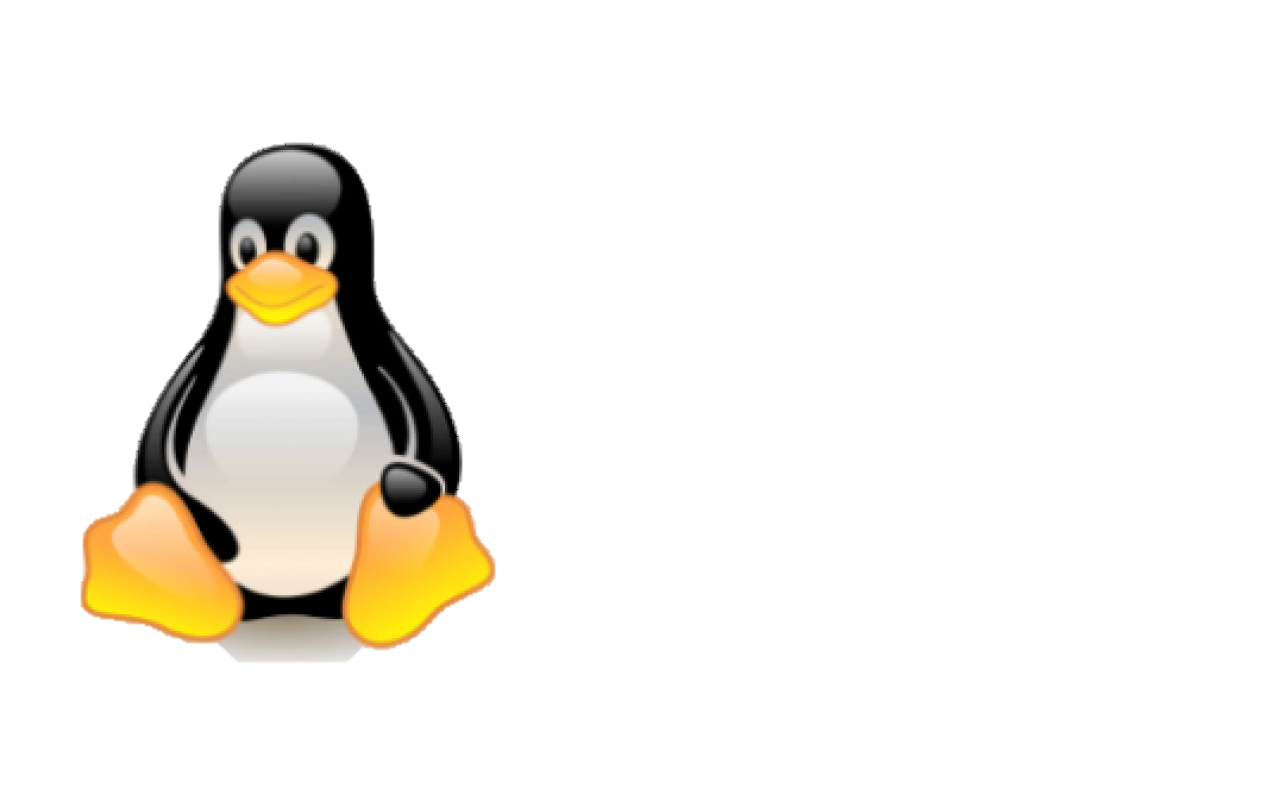 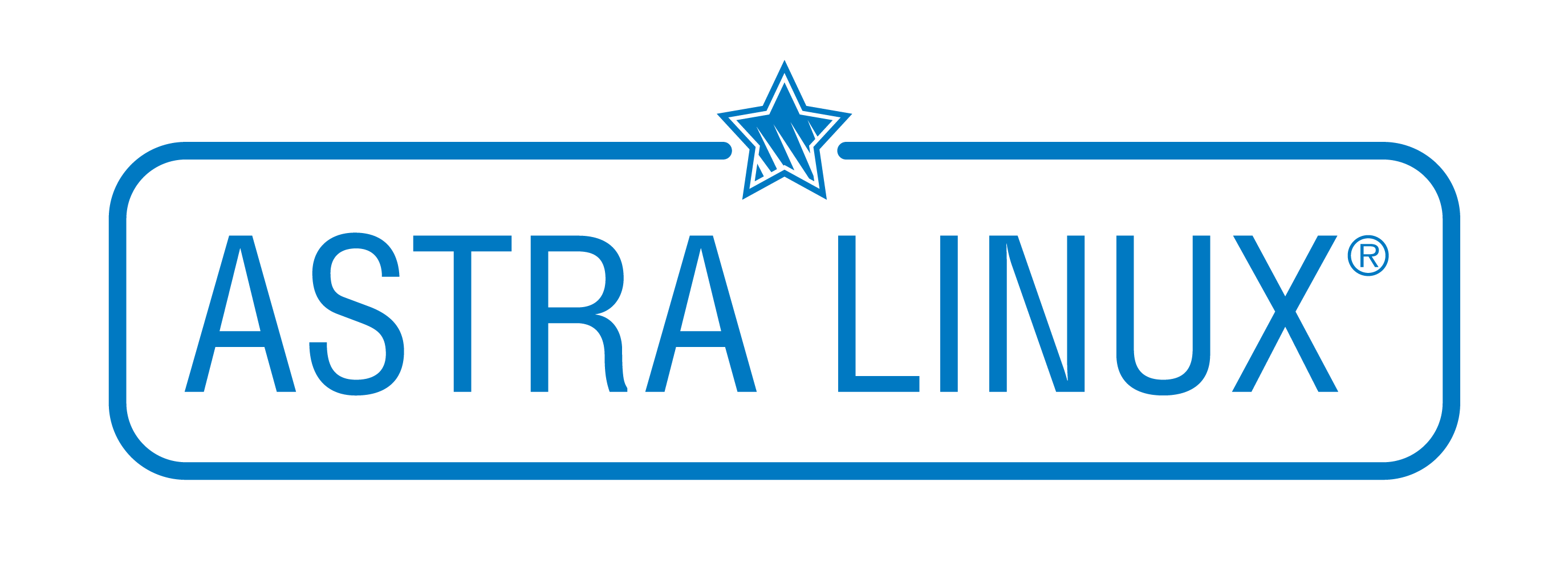 Введение в операционные системы
Операционная система (ОС, OS, operating system) — это набор программ, обеспечивающих работу компьютера или другого устройства и взаимодействие с ним пользователя.
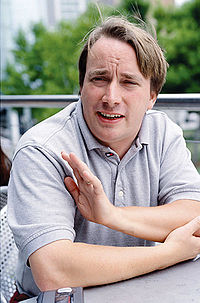 Особенность операционной системы заключается в том, что вы никогда не должны ее замечать, потому что в действительности мы используем не операционную систему, а программы на своем компьютере, и в жизни операционной системы есть только одна задача — это помочь данным программам работать.
Линус Торвальд
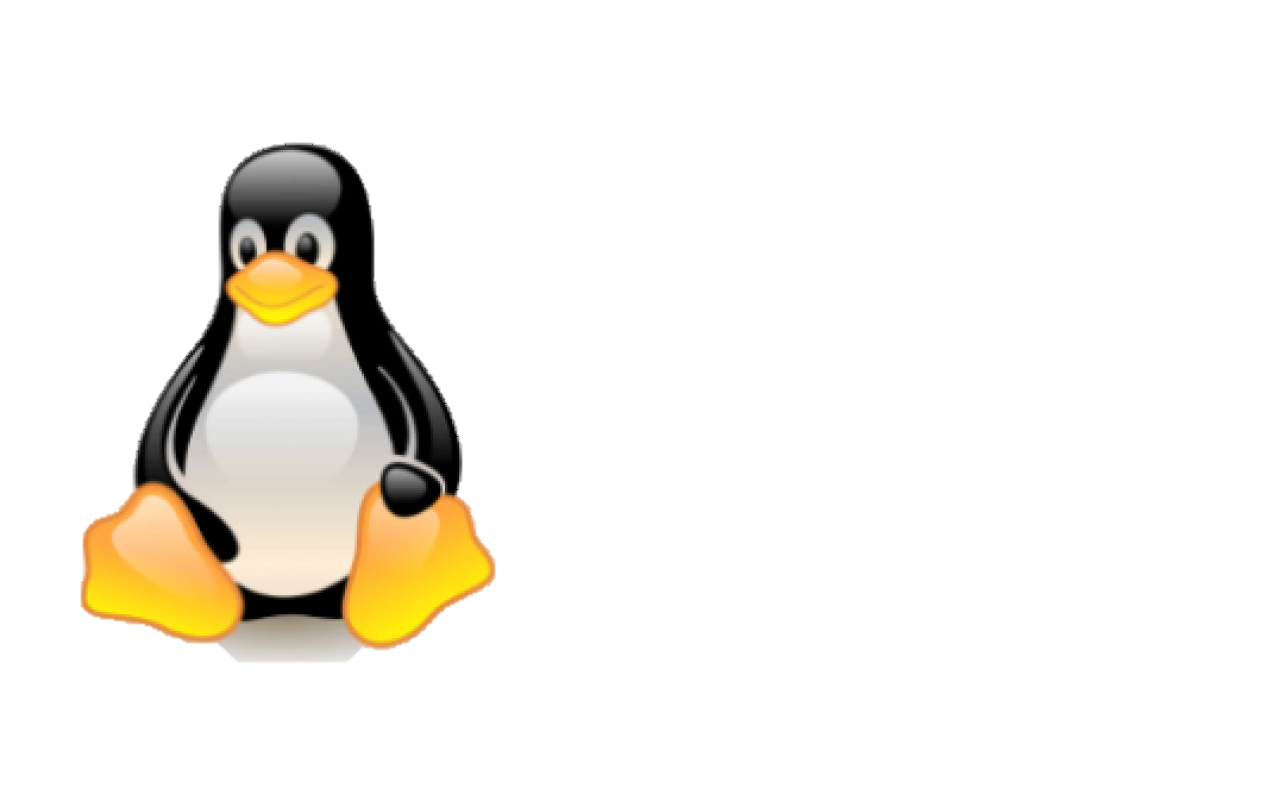 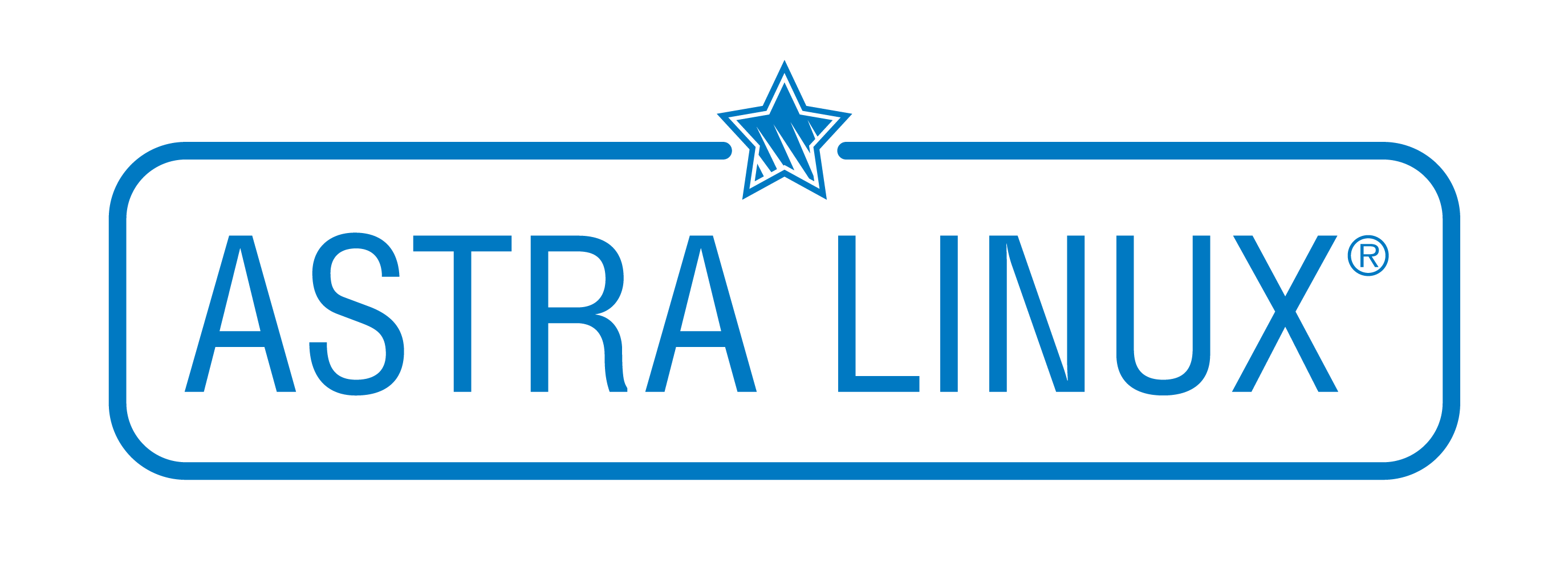 Введение в операционные системы
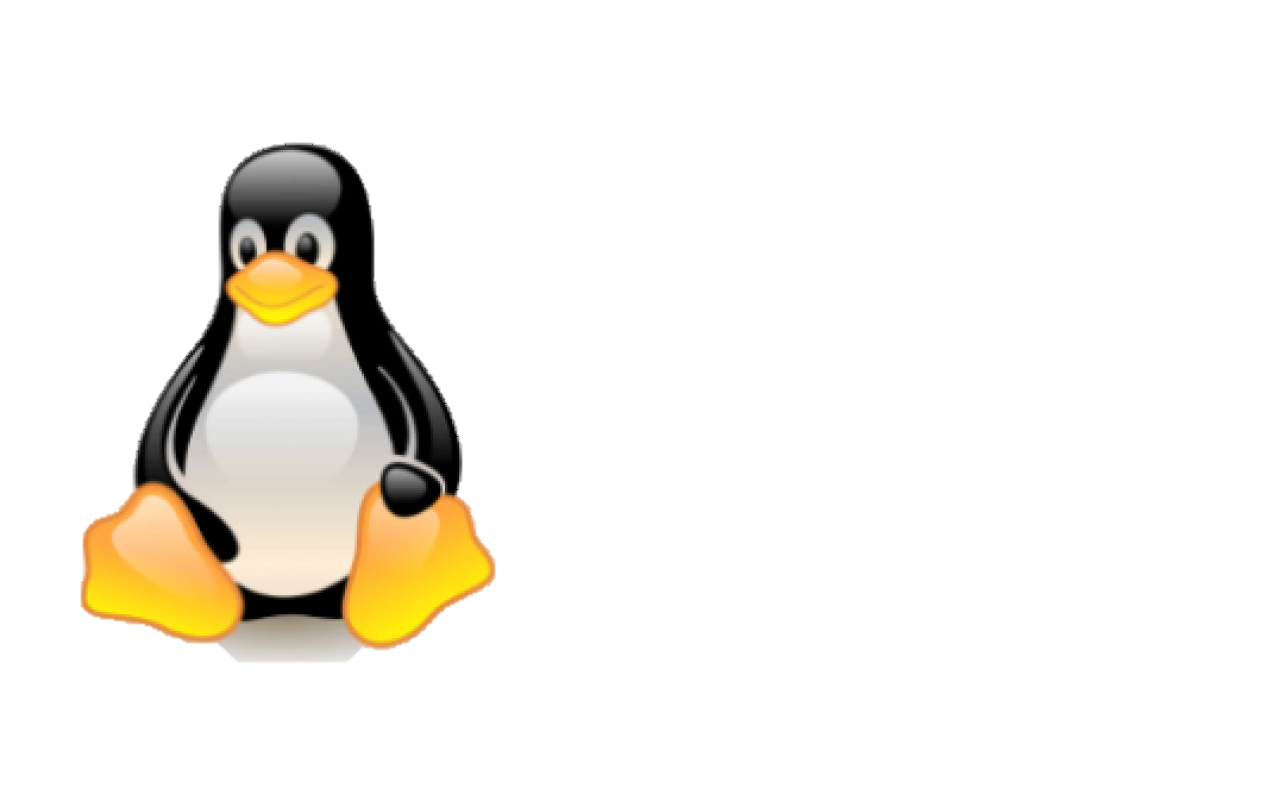 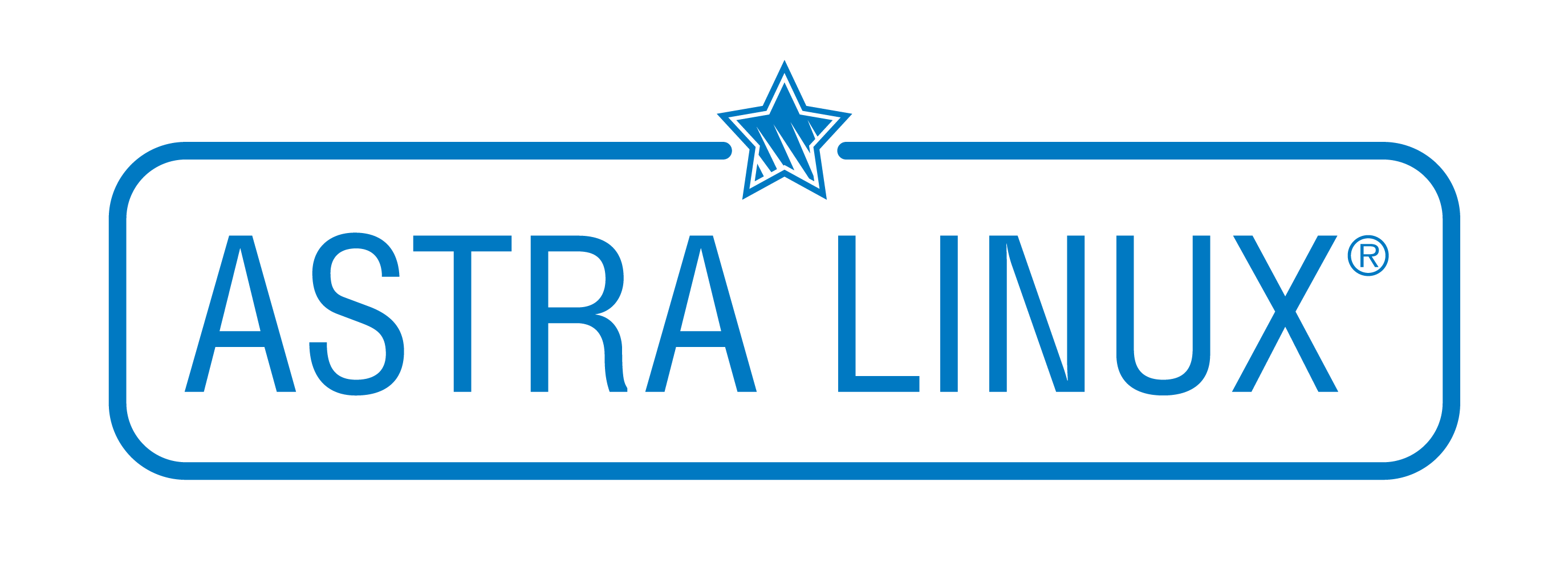 Введение в операционные системы
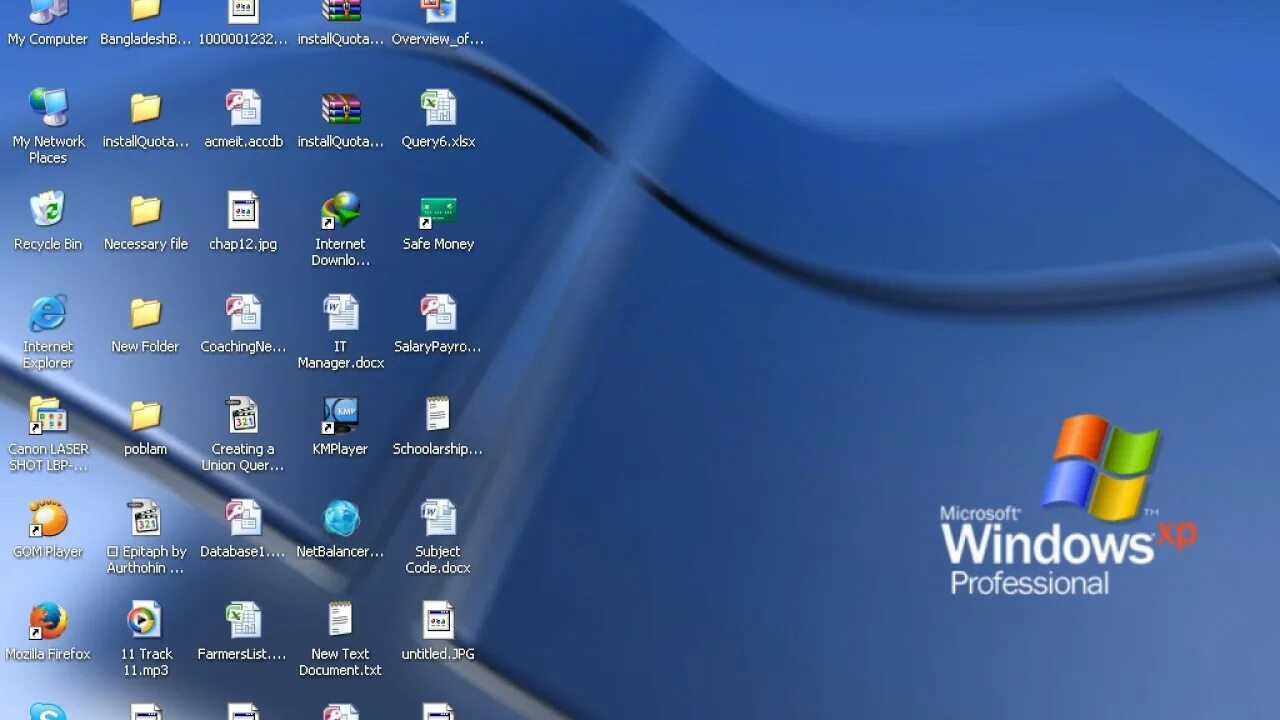 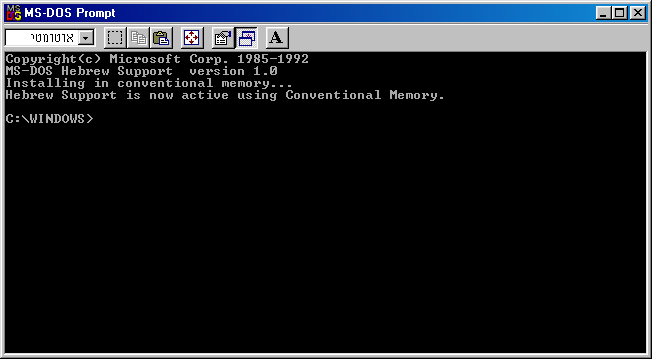 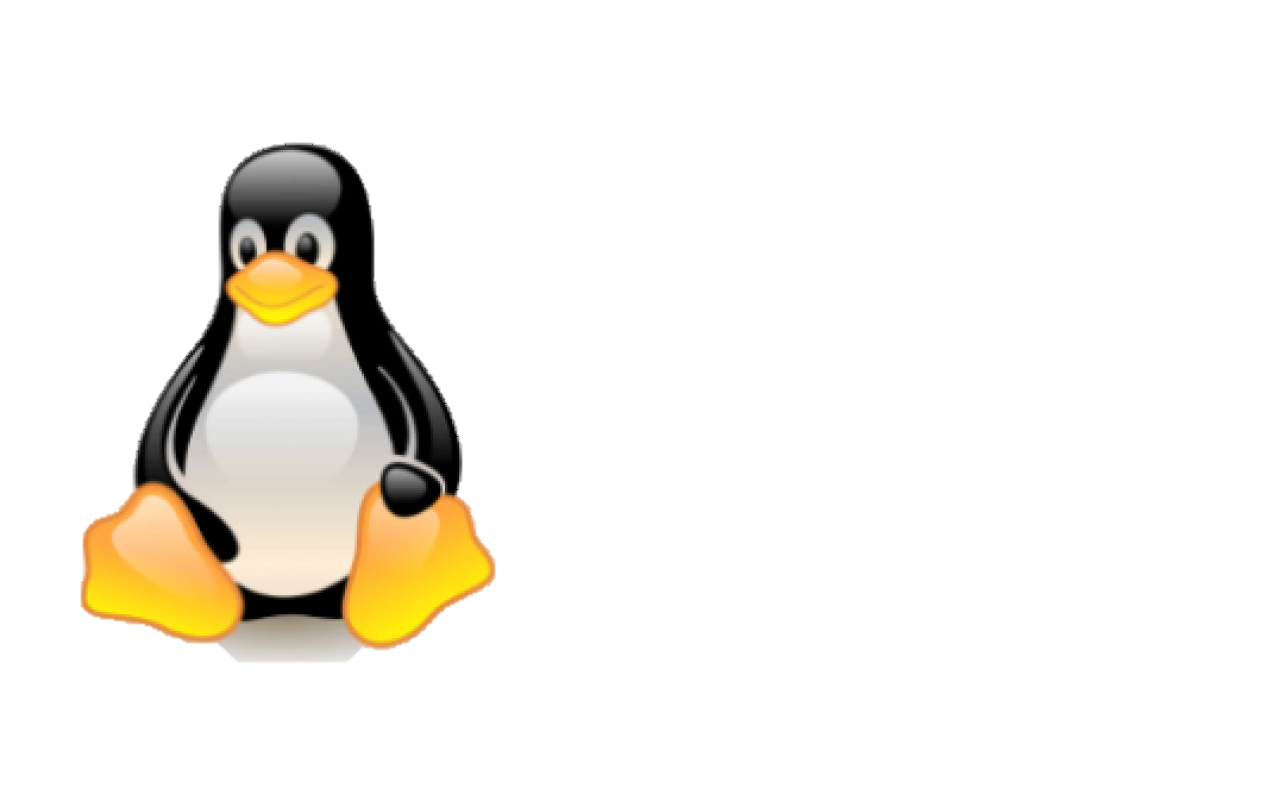 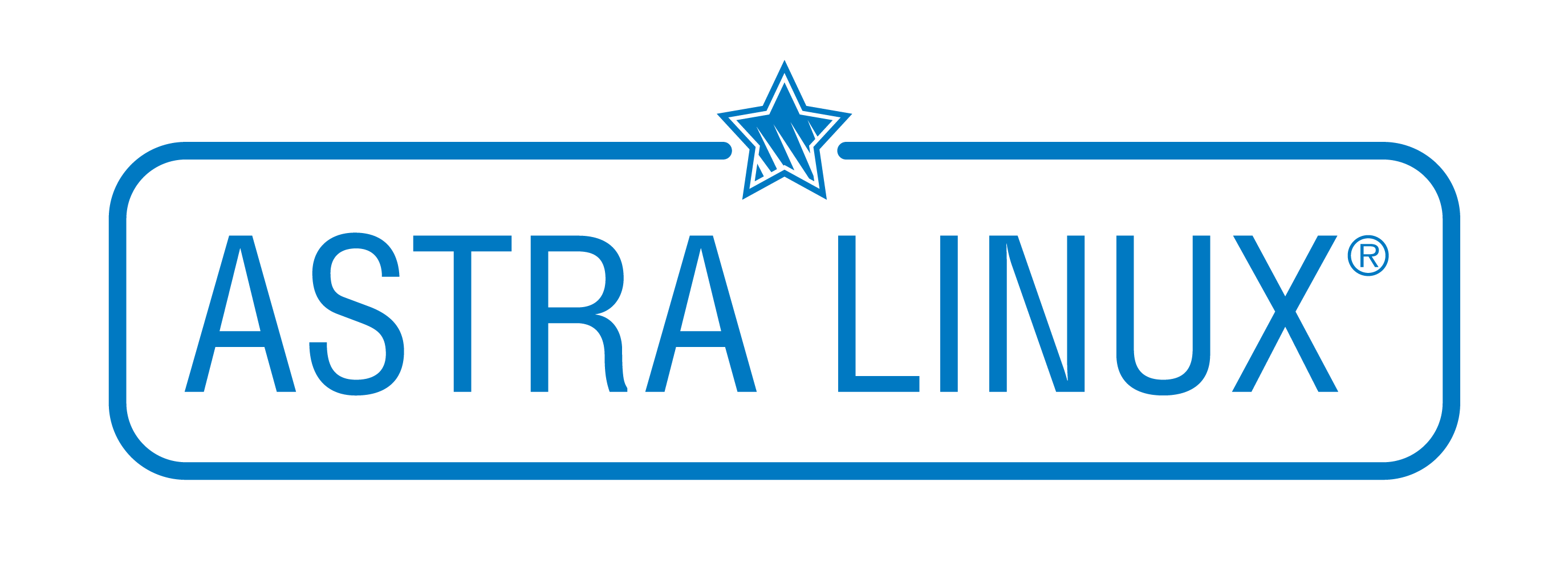 История развития ОС
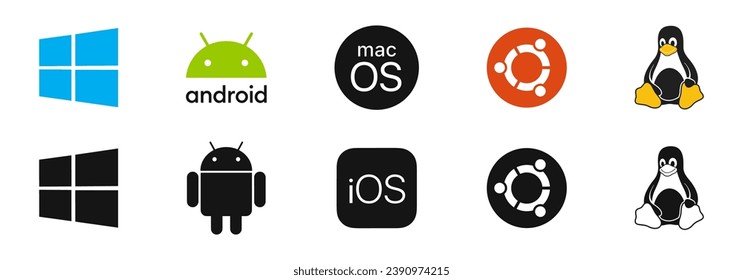 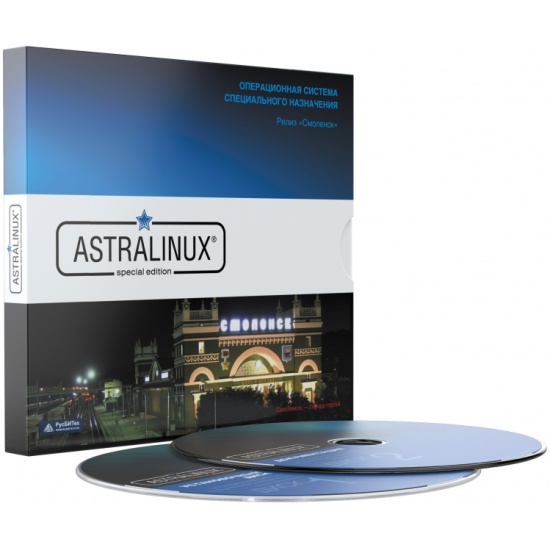 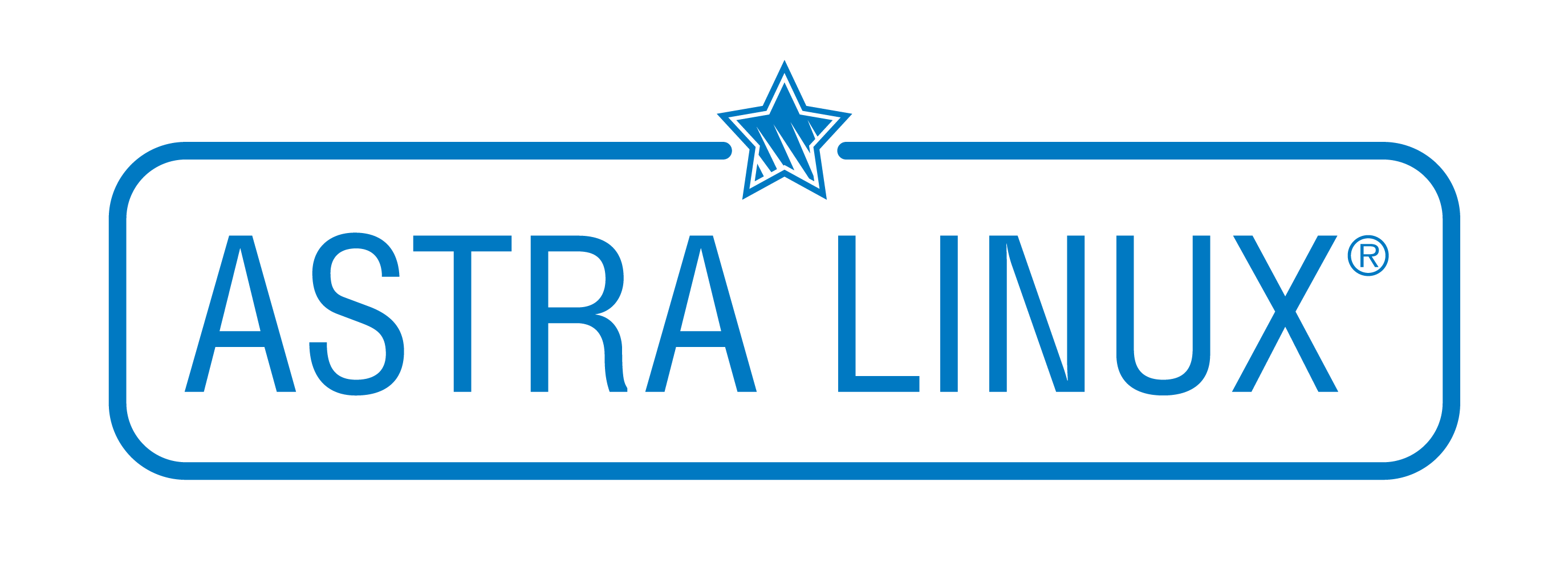 Первый этап (1955–1965 годы)
Первая операционная система GM-NAA I/O разработана для IBM704. Разработчики: инженер General Motors Роберт Л. Патрик и программист North American Airlines Оуэн Мок. Основная функция GM-НАА — автоматическое выполнение новой программы, когда старая программа завершилась.
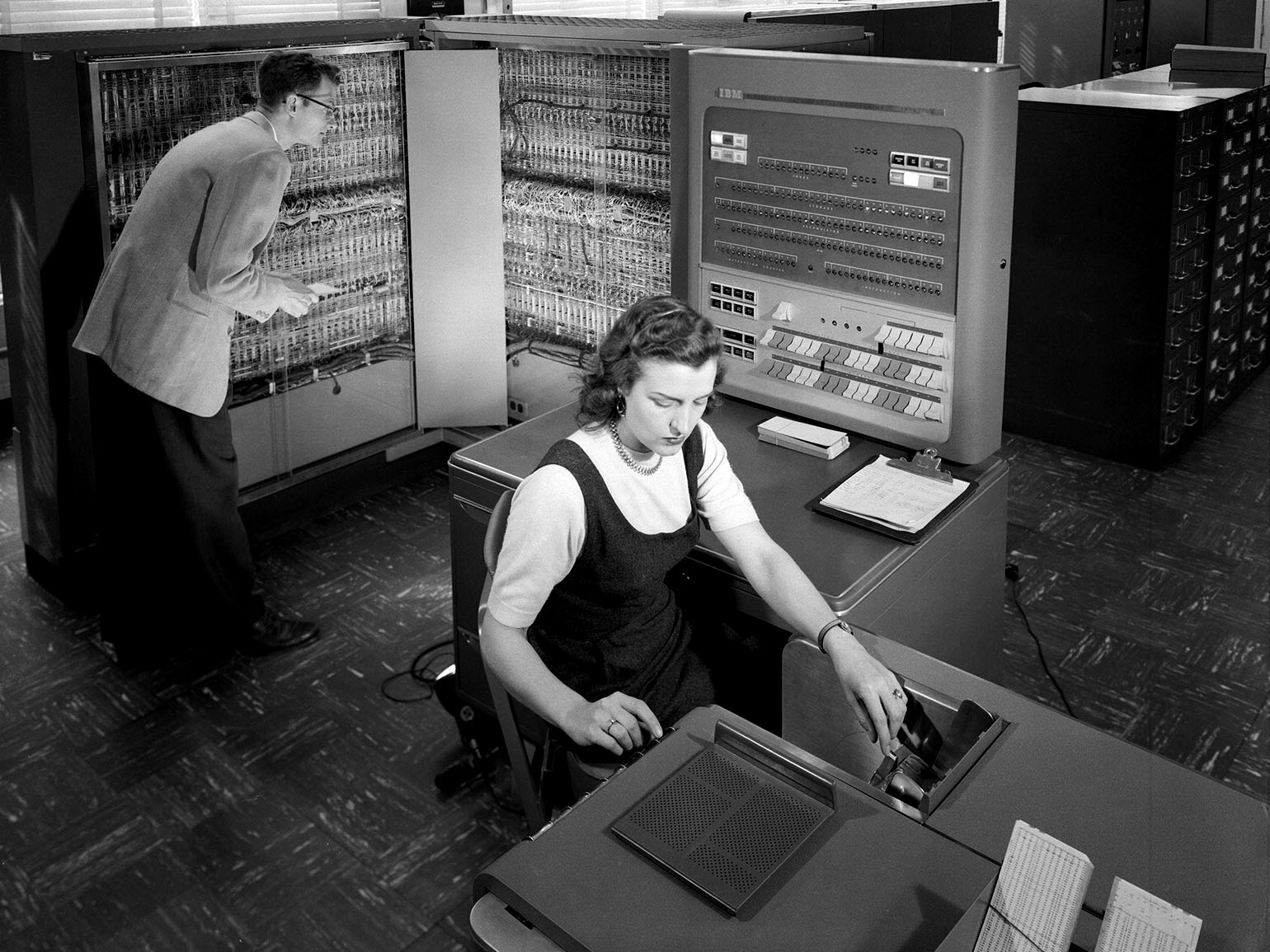 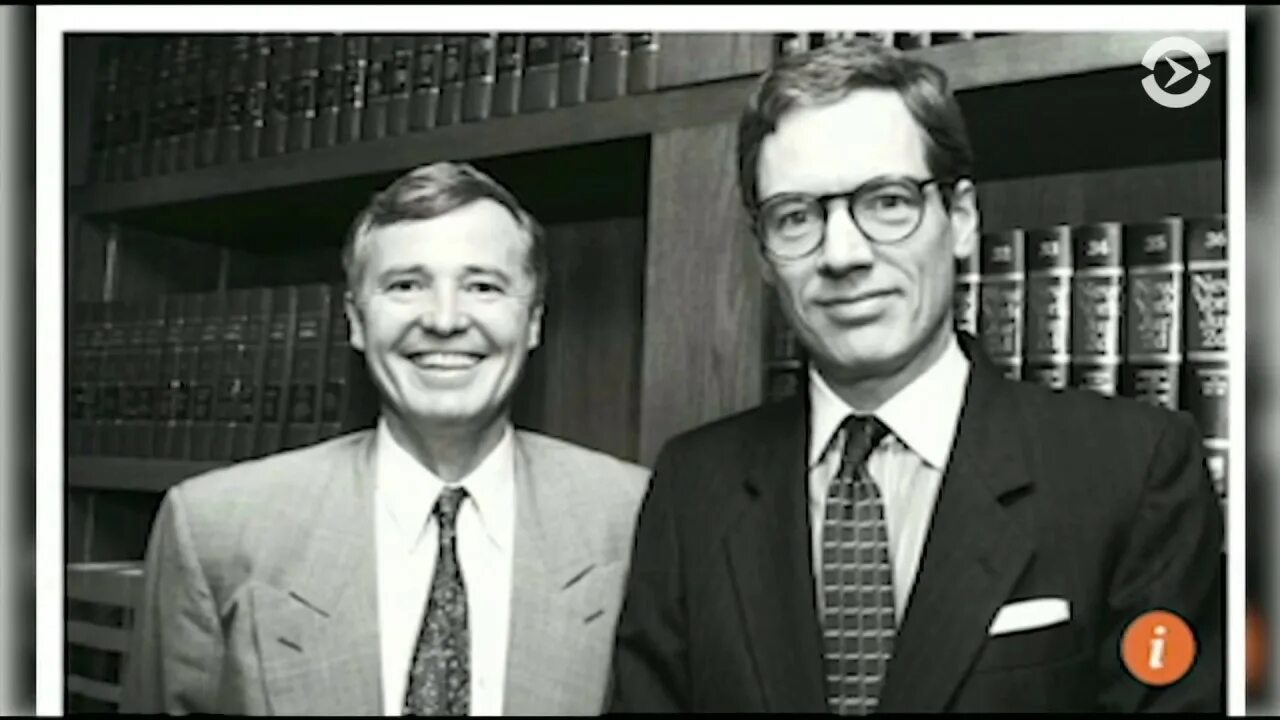 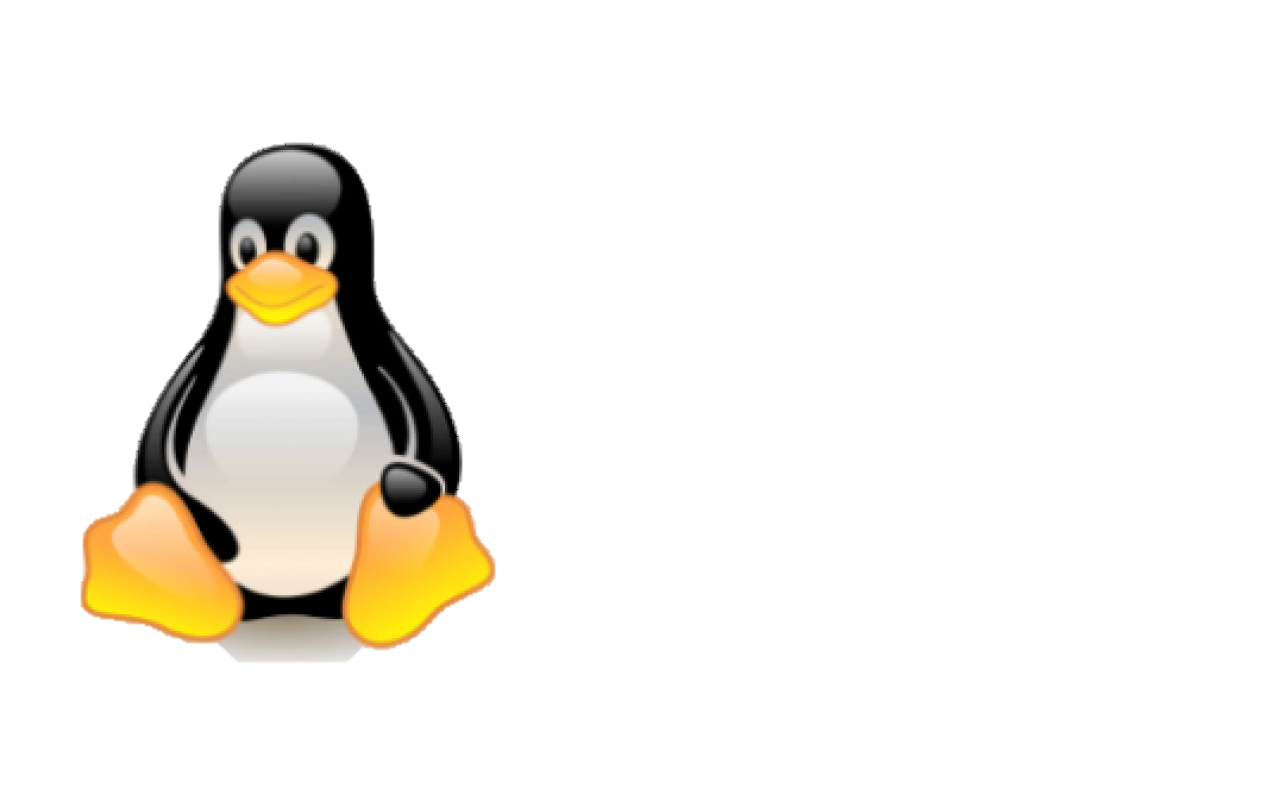 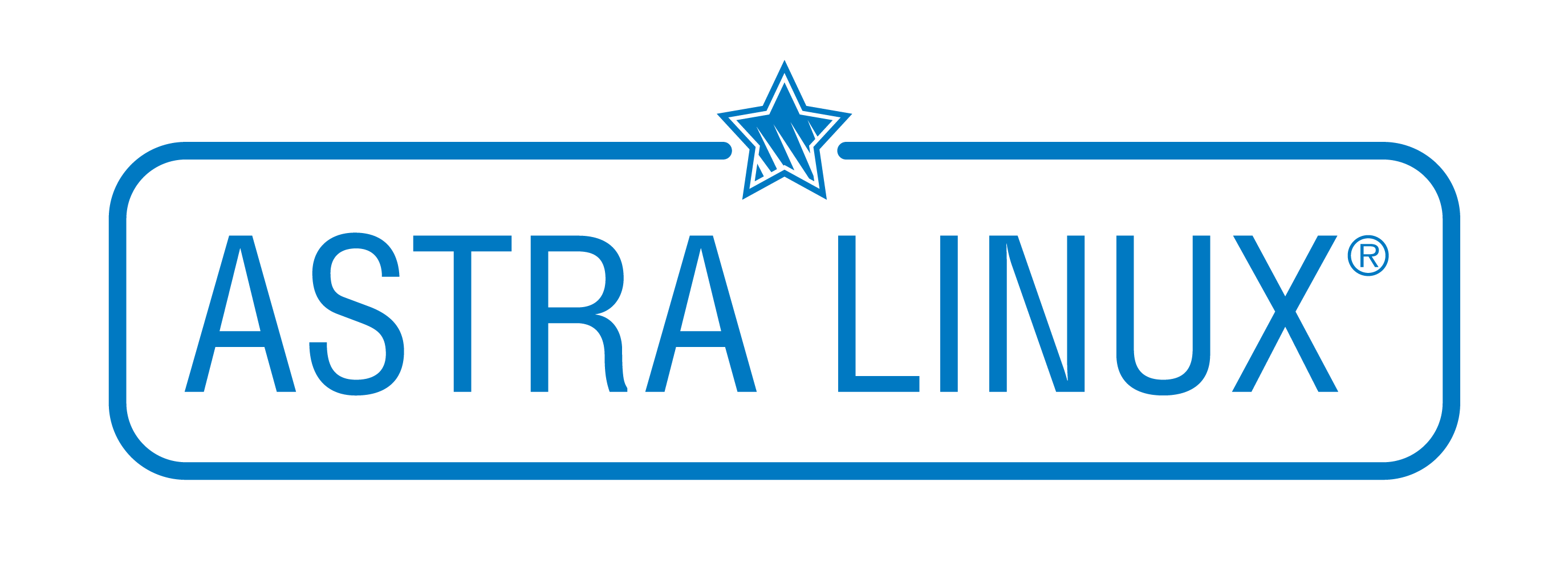 Второй этап (1965–1980 годы)
В 1969 году в исследовательской лаборатории Bell Labs разработали ОС Unix (основы современных операционных систем).

Возможности:
поддержка языка C и протокол TCP/IP. 
создание папок разной степени вложенности
многопользовательский режим. К ЭВМ могли подключиться компьютеры-клиенты, позволяя одновременно работать нескольким пользователям.
настройки программ можно менять изнутри самих программ и др.
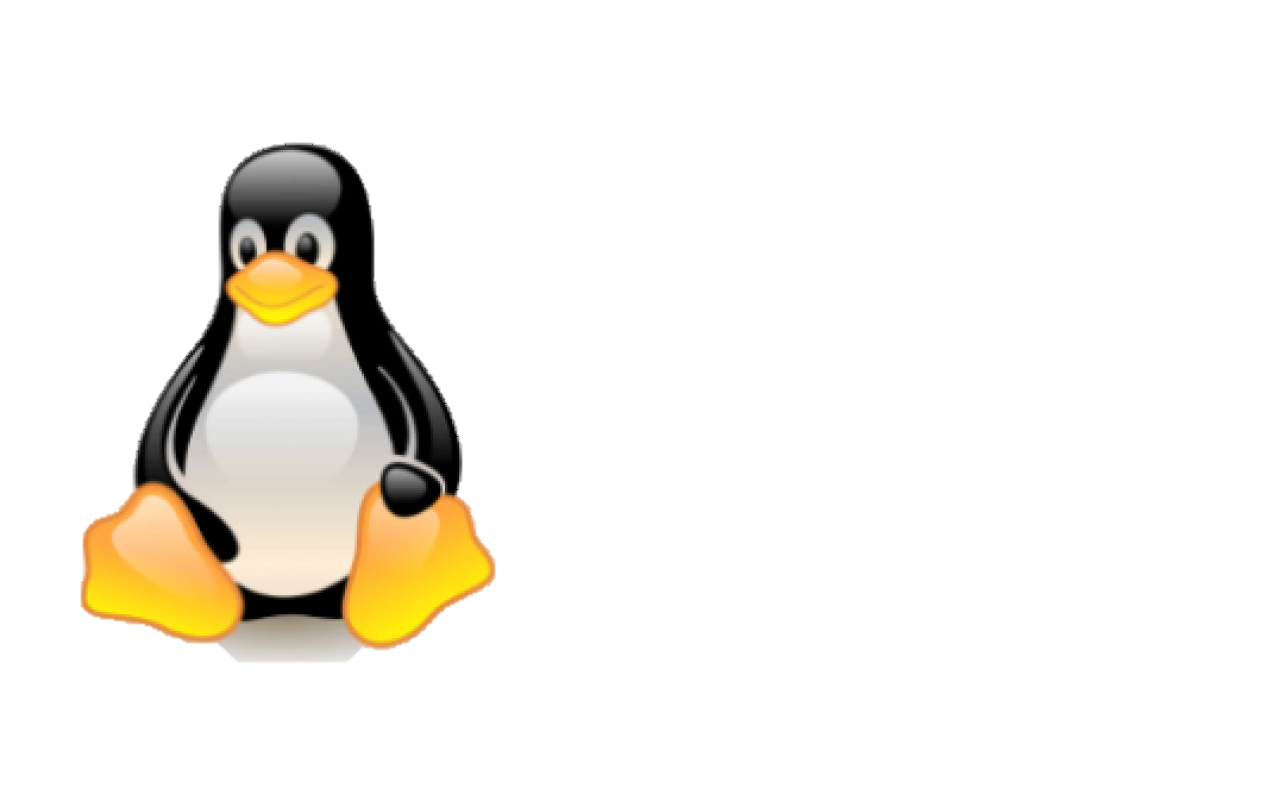 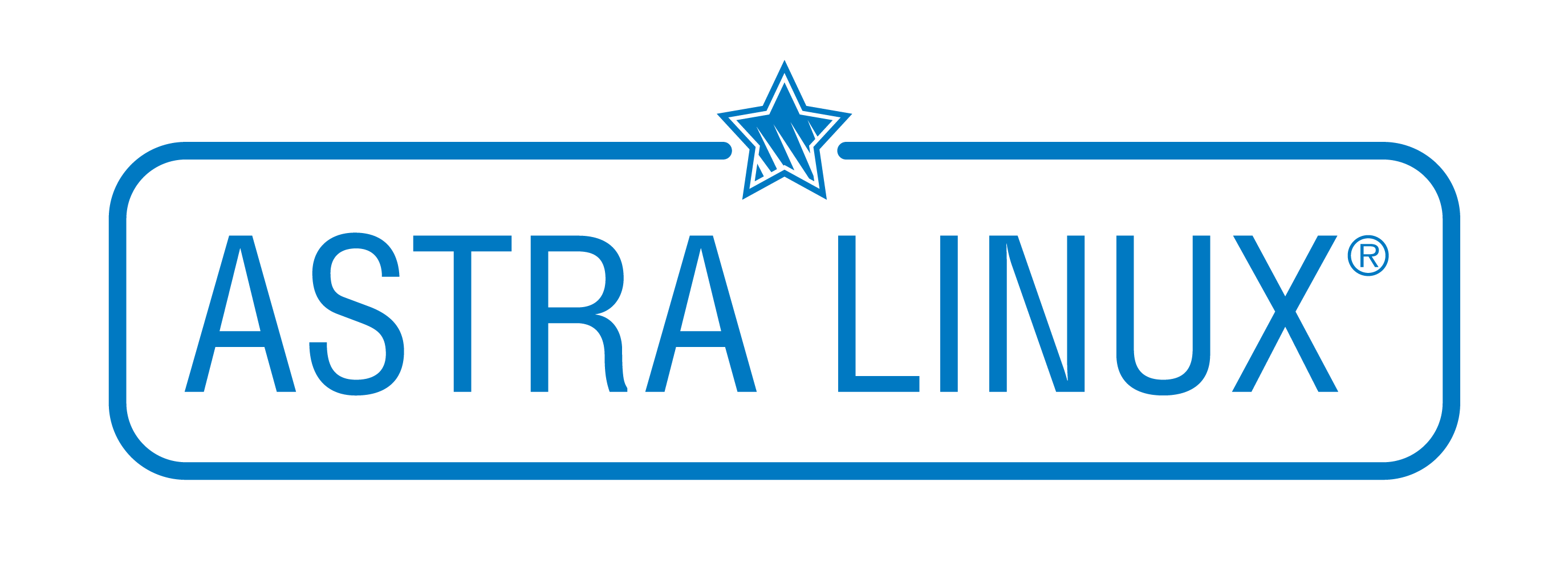 Второй этап (1965–1980 годы)
В 1973 году компания Xerox разработала первую операционную систему с графическим интерфейсом — Alto OS.
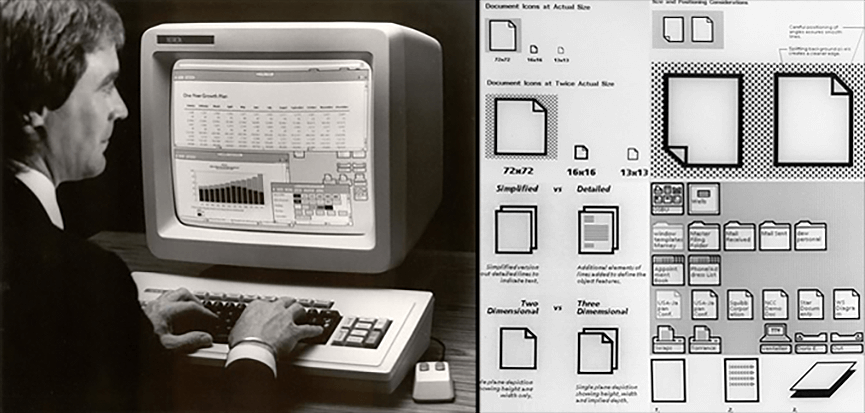 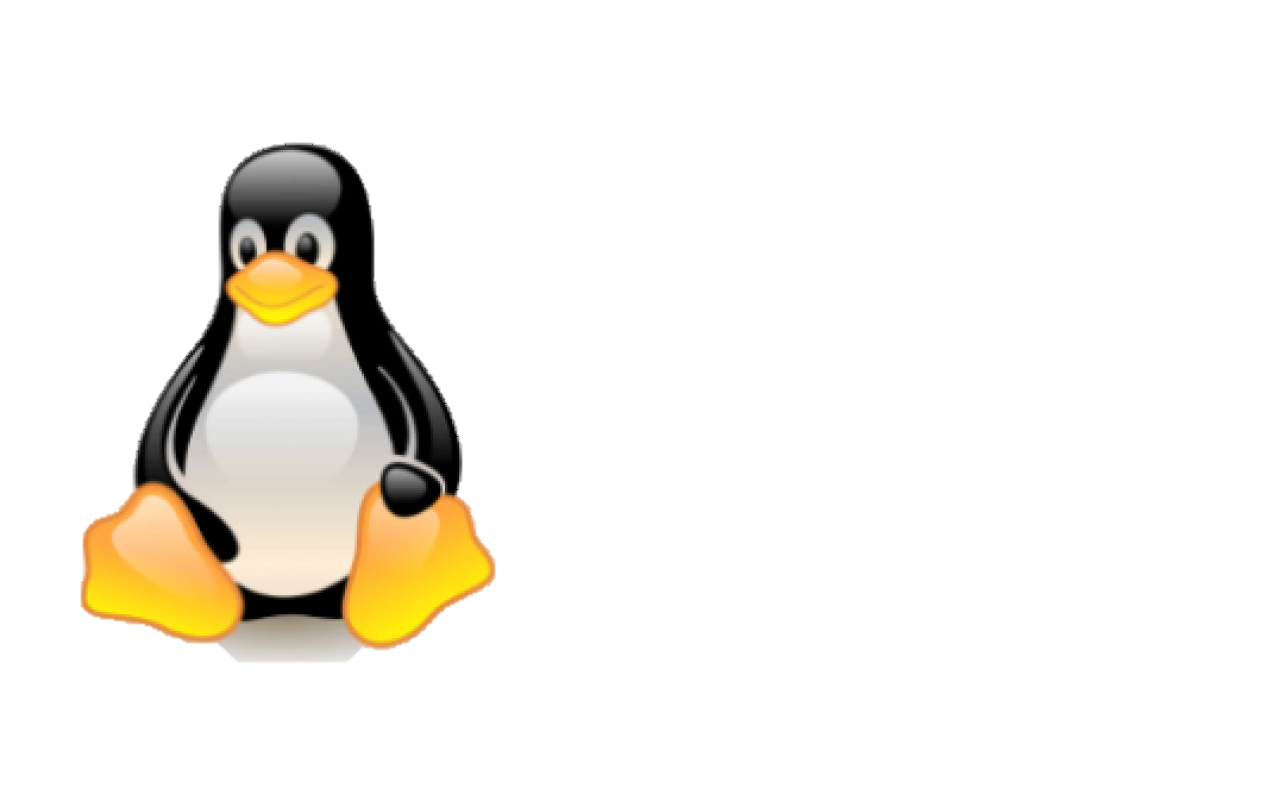 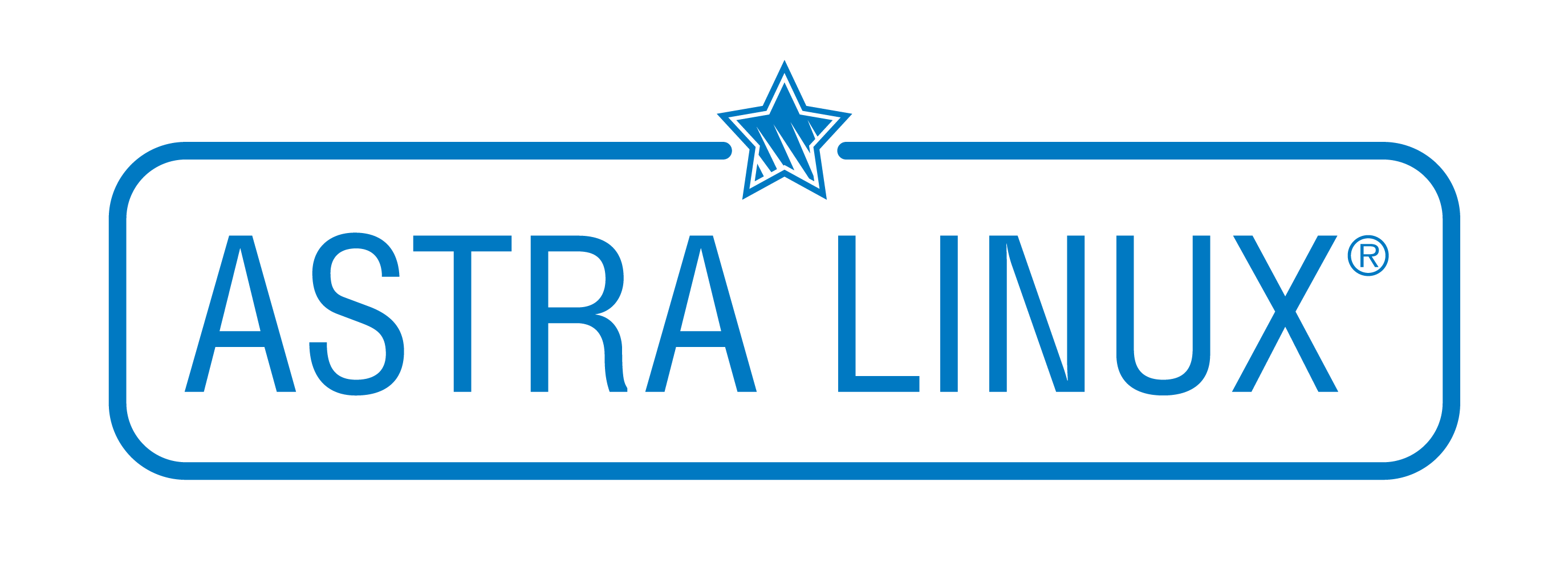 Третий этап (1980–настоящее время)
1981г. Компания Microsoft – операционная система MS DOS. 
1995г. Компания Microsoft – операционная система MS Windows 95.
1984г. Компания Apple – операционная система System 1 для Macintosh, созданную на основе Alto OS.
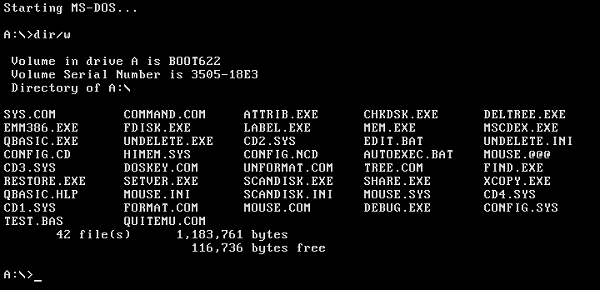 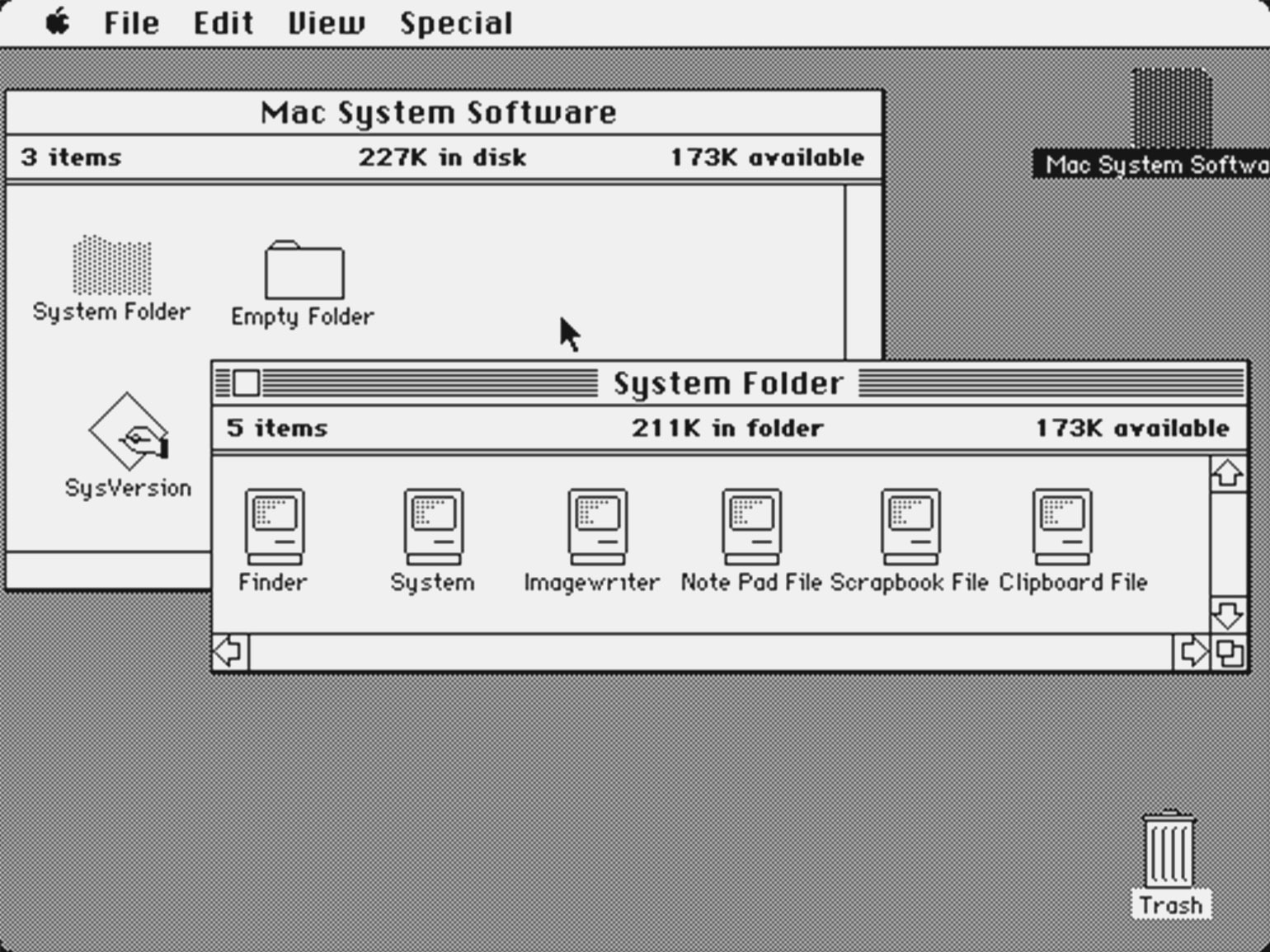 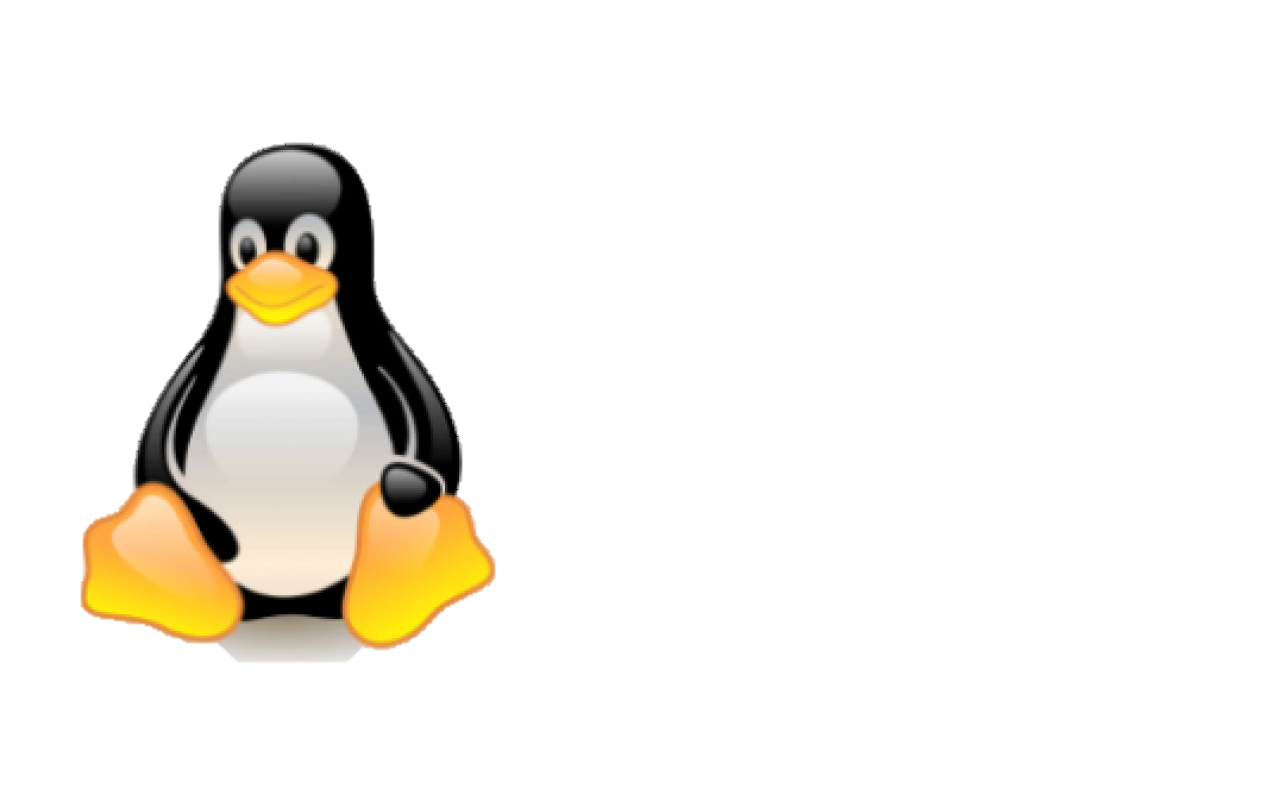 Операционная система MS DOS
Операционная система System 1
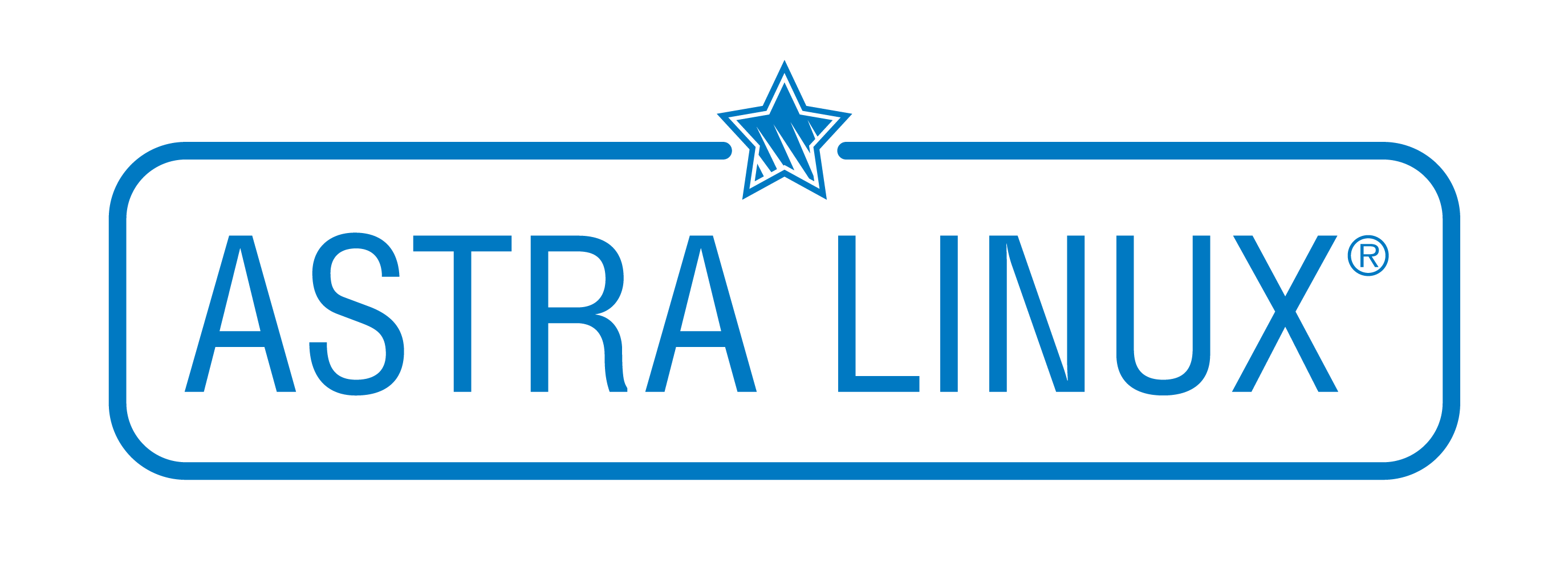 Третий этап (1980–настоящее время)
1991г. Линус Торвальдс – операционная система Линукс (с открытым кодом) на основе операционной системы Unix
1999г.  первая графическая оболочка GNOME для ОС
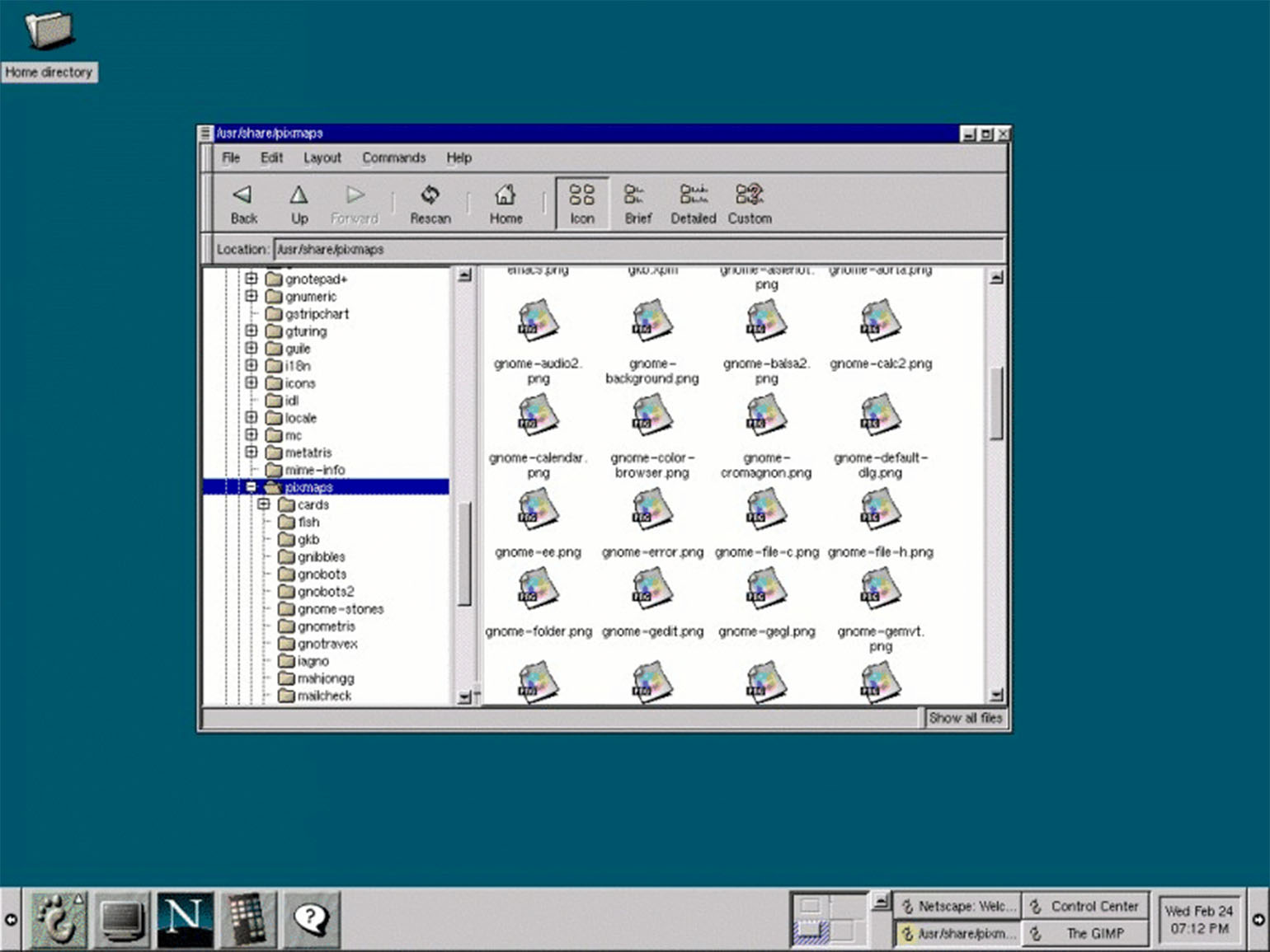 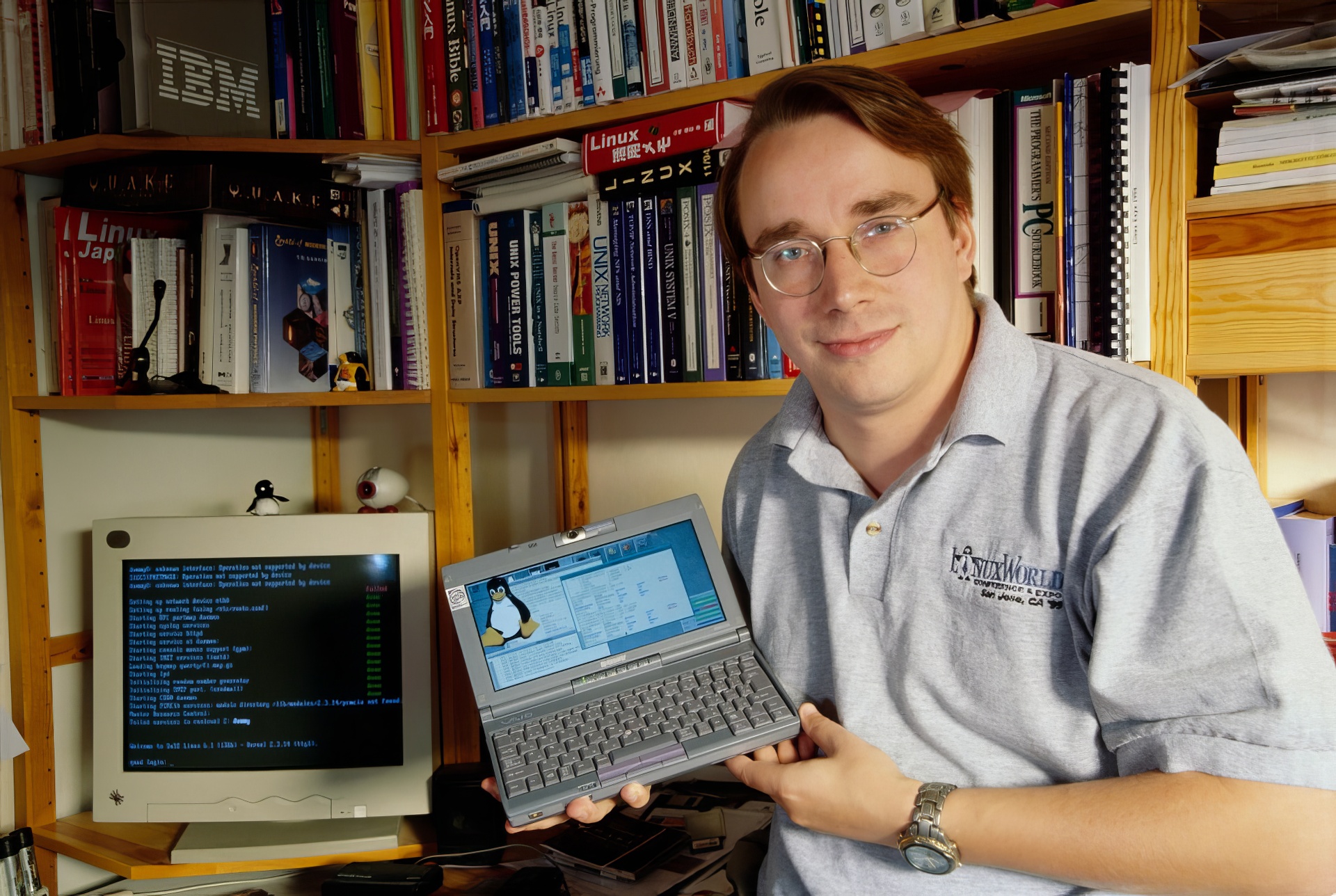 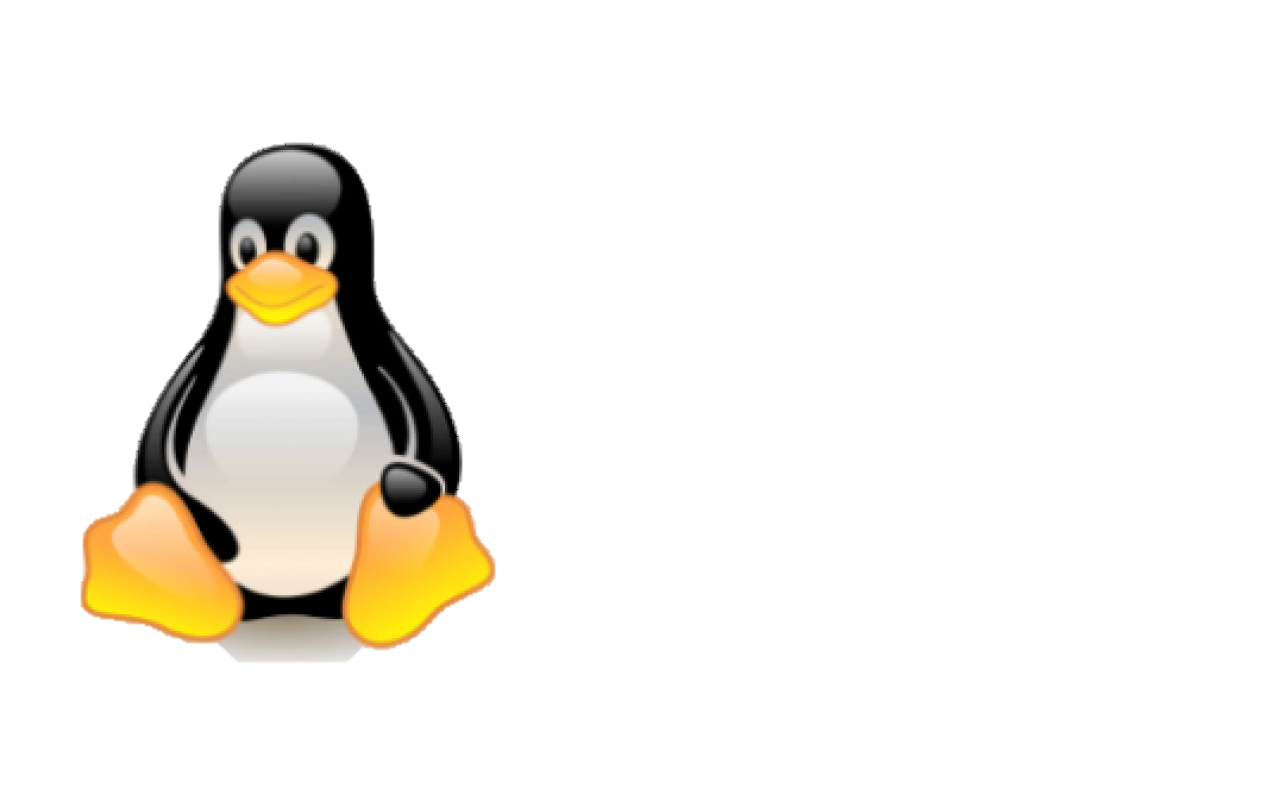 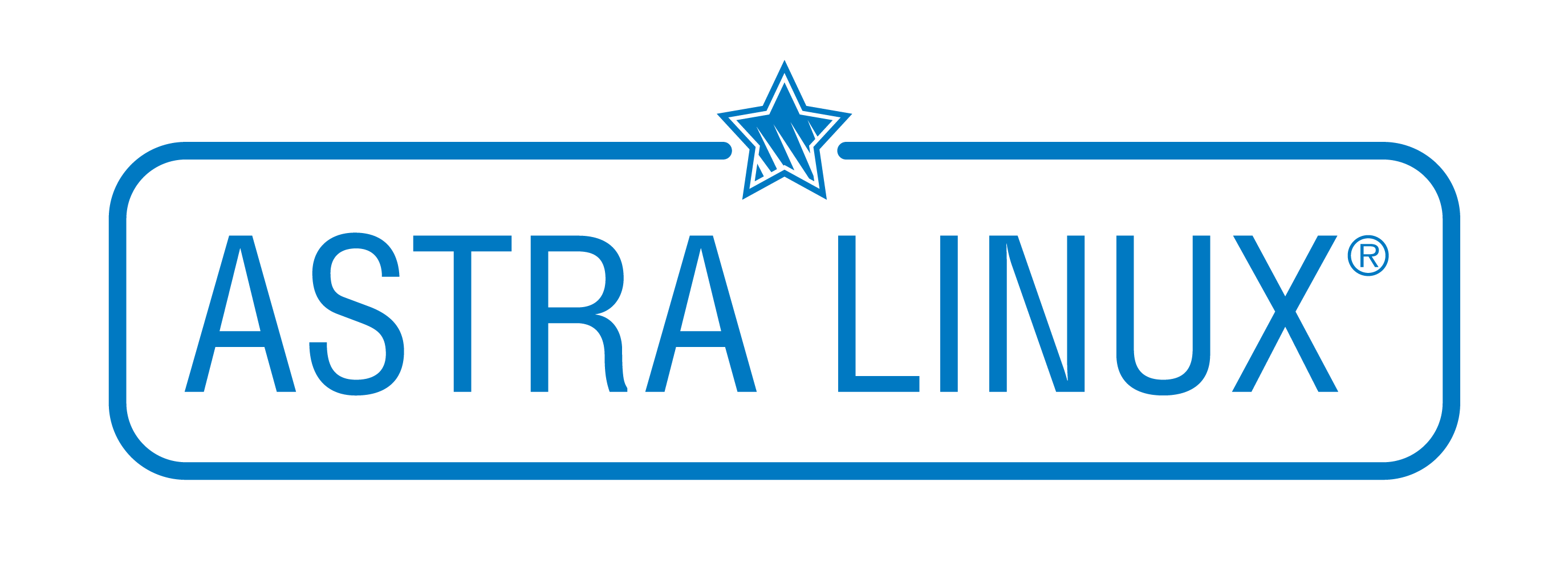 Третий этап (1980–настоящее время)
Мобильные системы, созданные на ядре Linux

2007г. Компания Apple - мобильная ОС iOS
2008г. Компания Android Inc - мобильная ОС Android
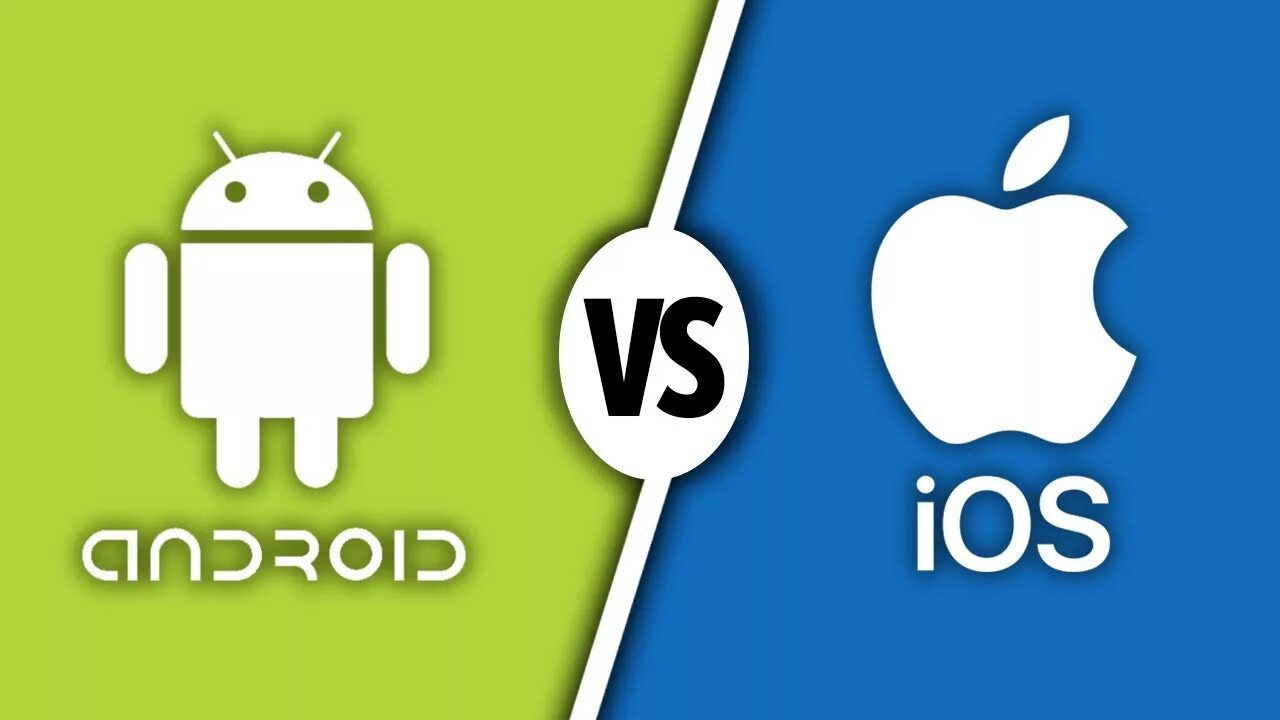 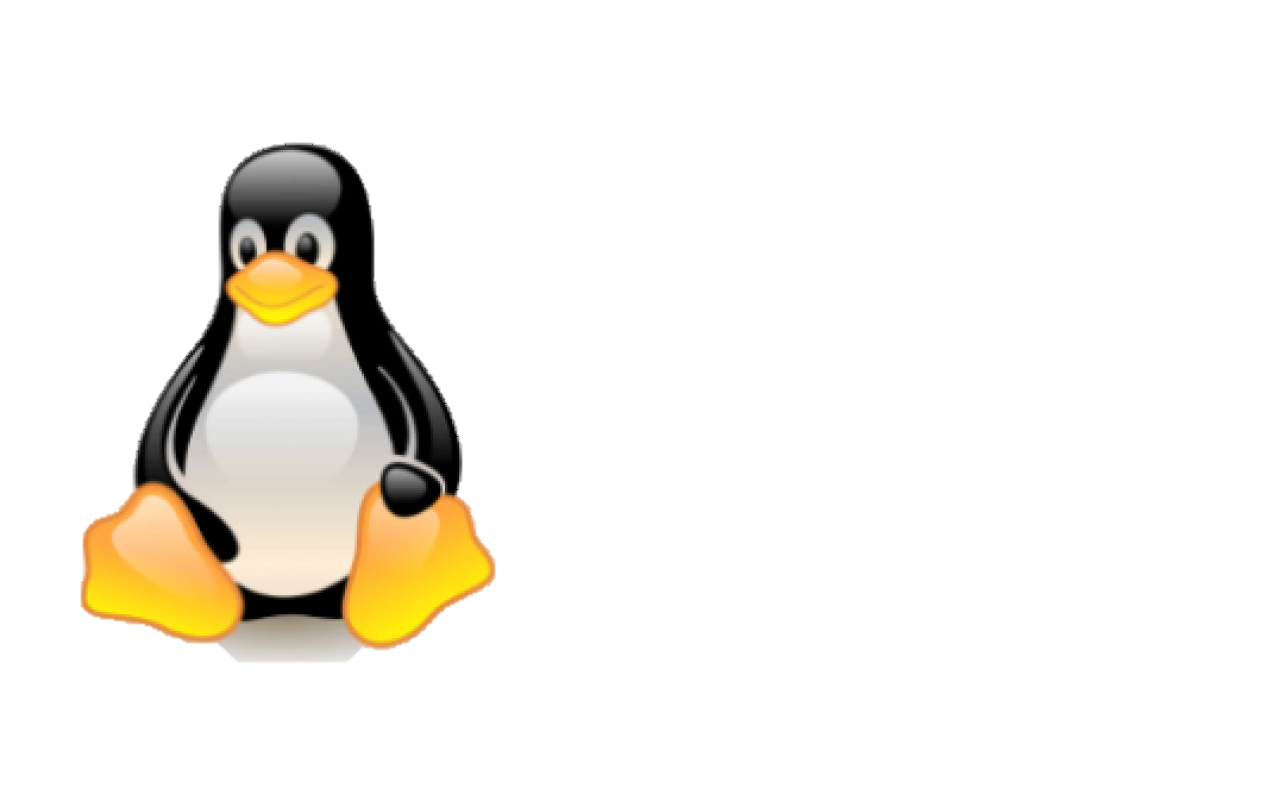 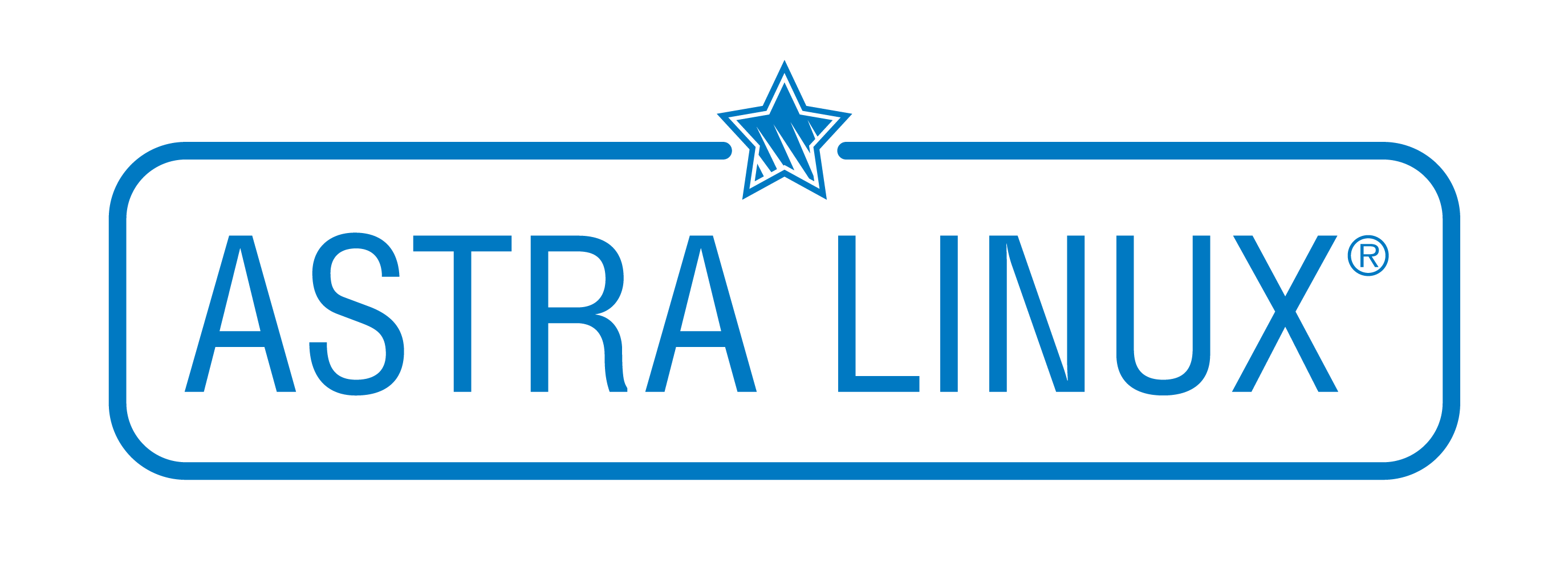 Рейтинг операционных систем в мире
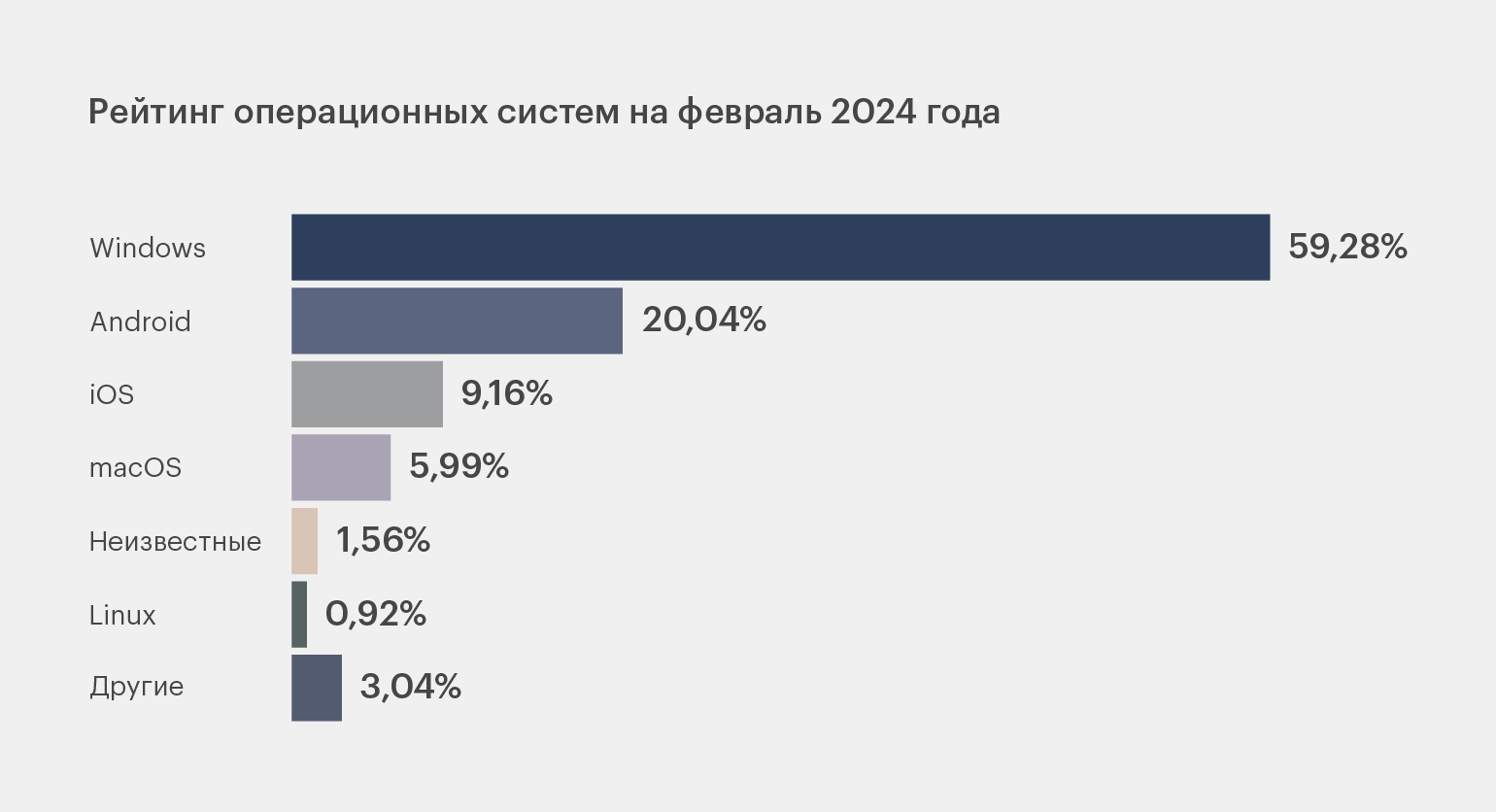 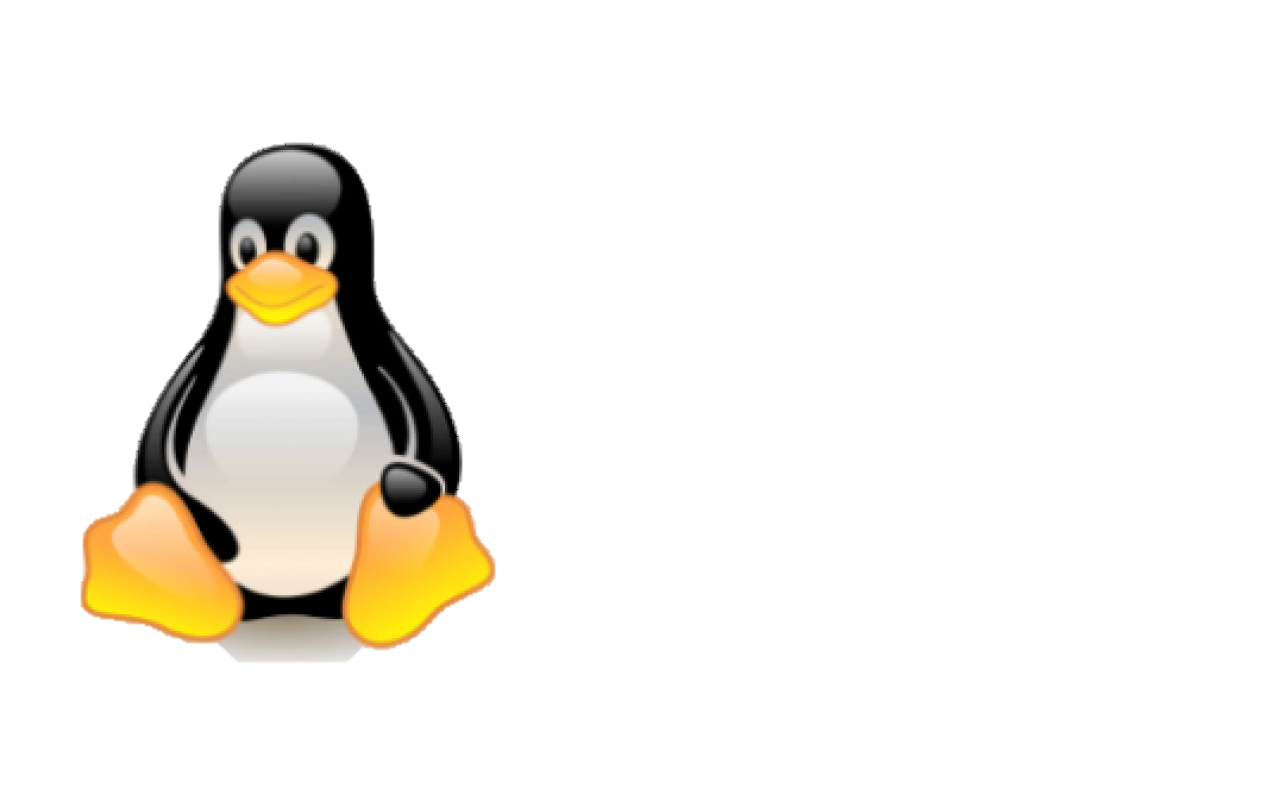 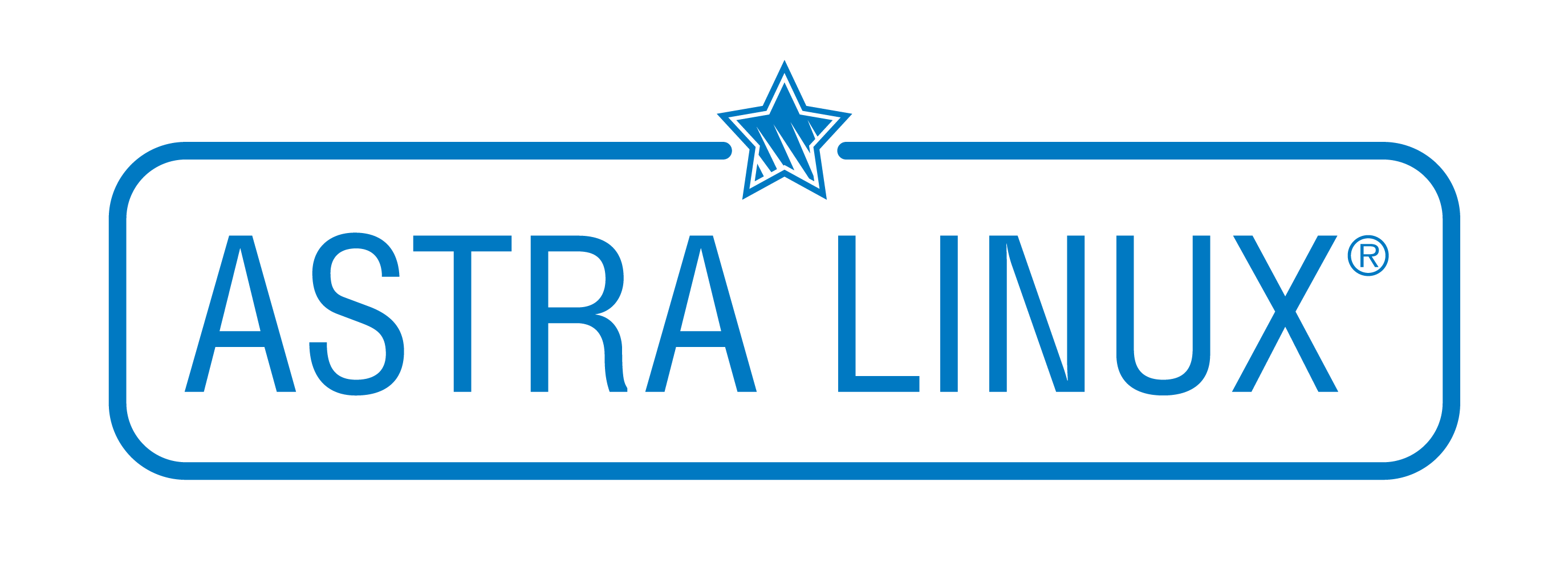 ОС LINUX. Обзор дистрибутивов
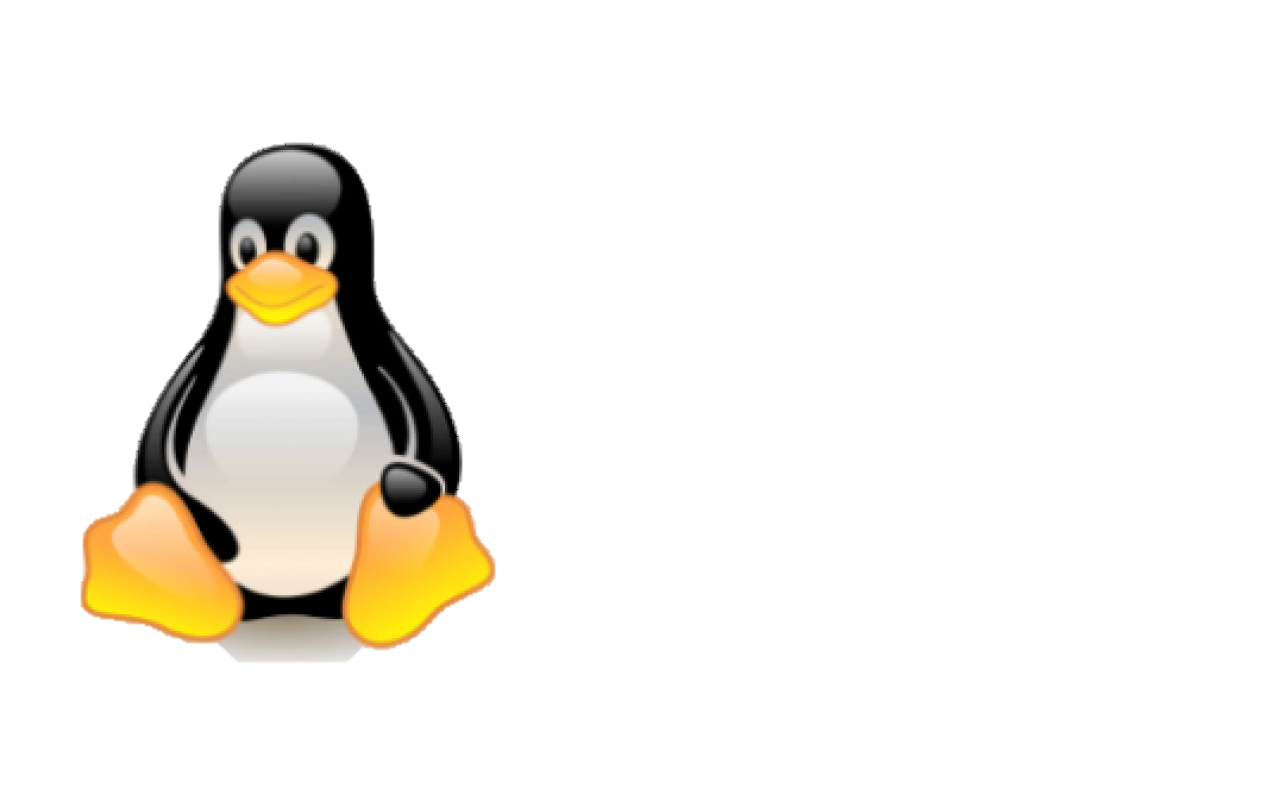 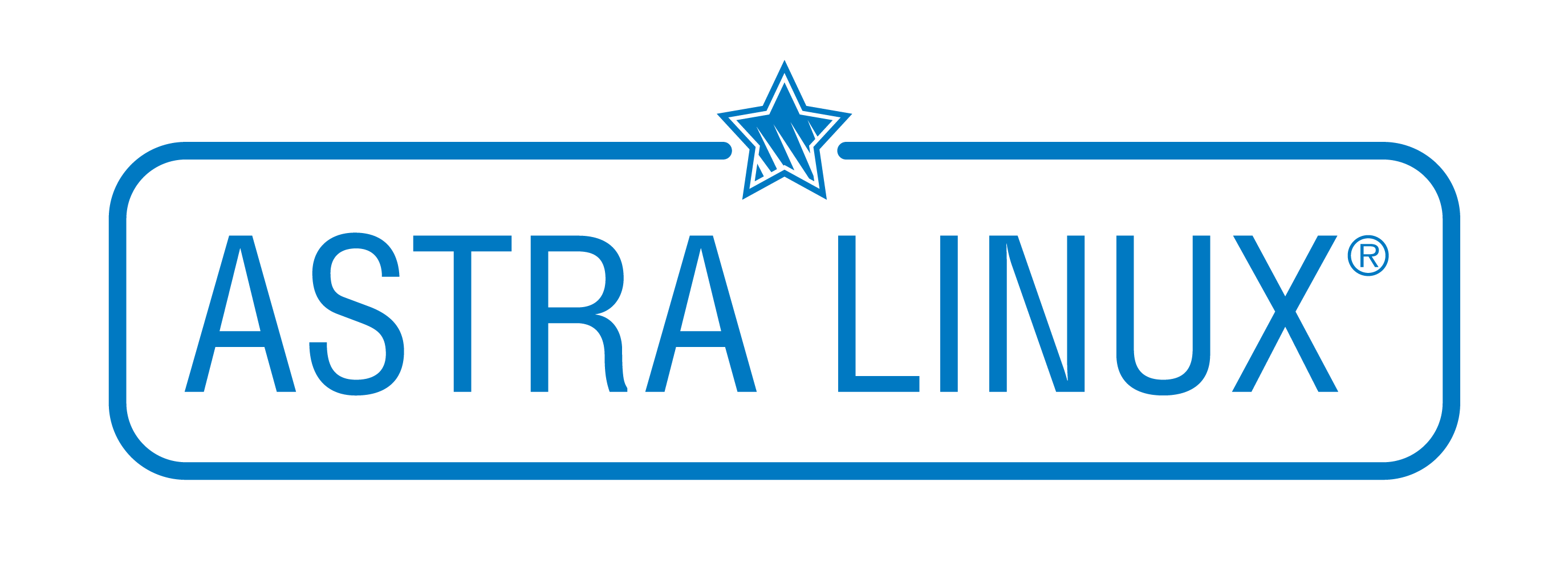 Операционная система Linux. Её возможности
Linux — это мощная и гибкая операционная система, основанная на принципах свободного программного обеспечения семейства Unix.

Особенности 
Открытое программное обеспечение: Исходный код Linux доступен для изучения, изменения и распространения. Это позволяет пользователям адаптировать систему под свои нужды.
Многообразие дистрибутивов: Существует множество окончательных решений.
Безопасность: Linux изначально разрабатывался с учетом безопасности и имеет репутацию стабильной платформы, менее подверженной вирусам и вредоносному ПО по сравнению с другими ОС.
Сообщество: Сообщество пользователей Linux активно участвует в разработке, поддержке и продвижении системы. 
Поддержка оборудования: Linux поддерживает множество устройств и архитектур, делая его универсальным решением для пользователей и разработчиков.
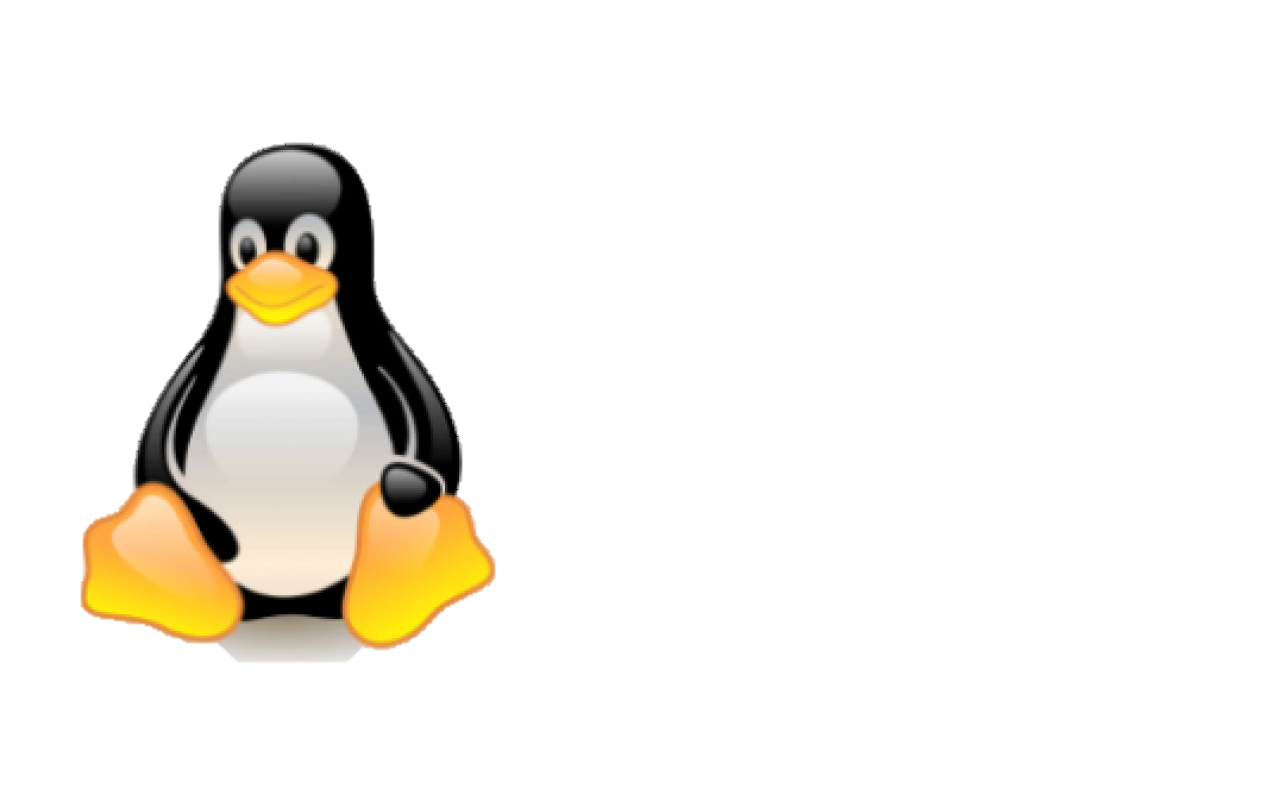 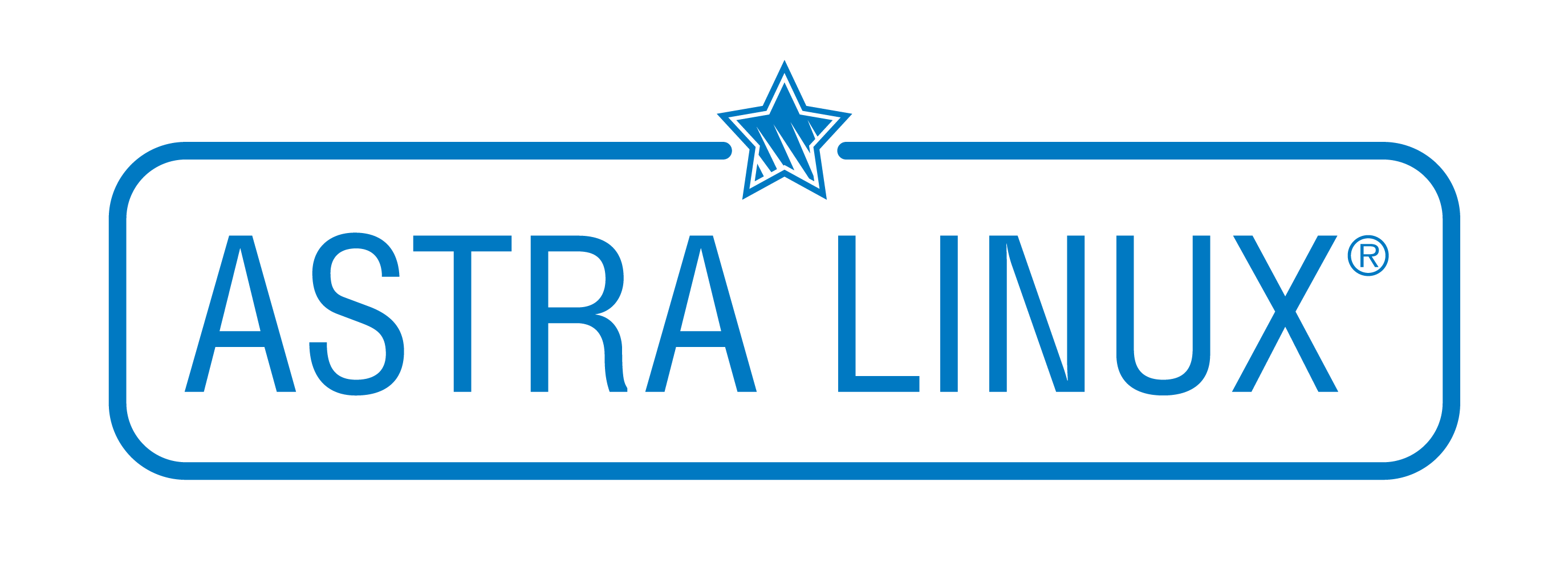 Дистрибутив операционной системы
Дистрибутив операционной системы – это набор программного обеспечения, включающий в себя саму операционную систему и набор прикладных программ.
Состав дистрибутива:
ядро ОС;
файловая система;
оболочка;
утилиты;
прикладные программы
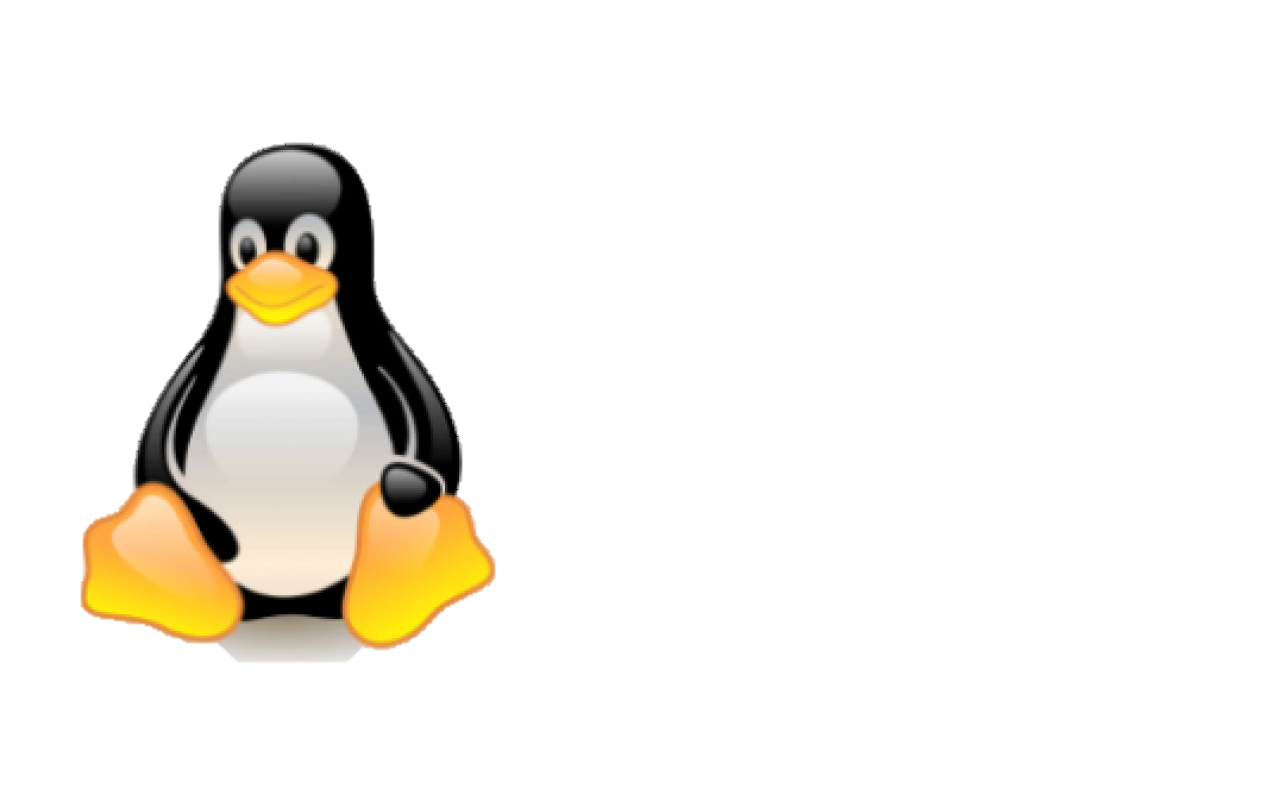 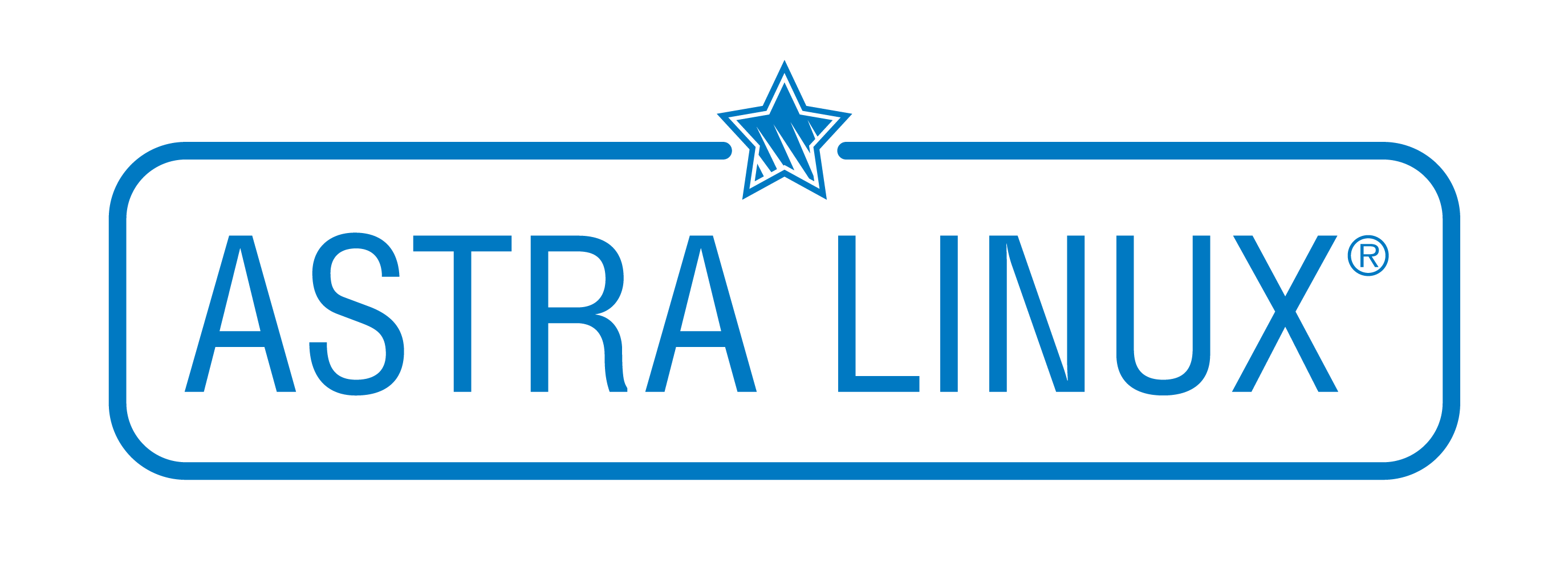 Дистрибутив операционной системы
Современные дистрибутивы включают в себя следующее прикладное программное обеспечение:
пакет офисных приложений;
почтовый клиент;
программы для работы в сети Интернет;
программы для работы с графическими изображениями;
современные средства коммуникации;
мультимедиа-центр;
игры и т.д.
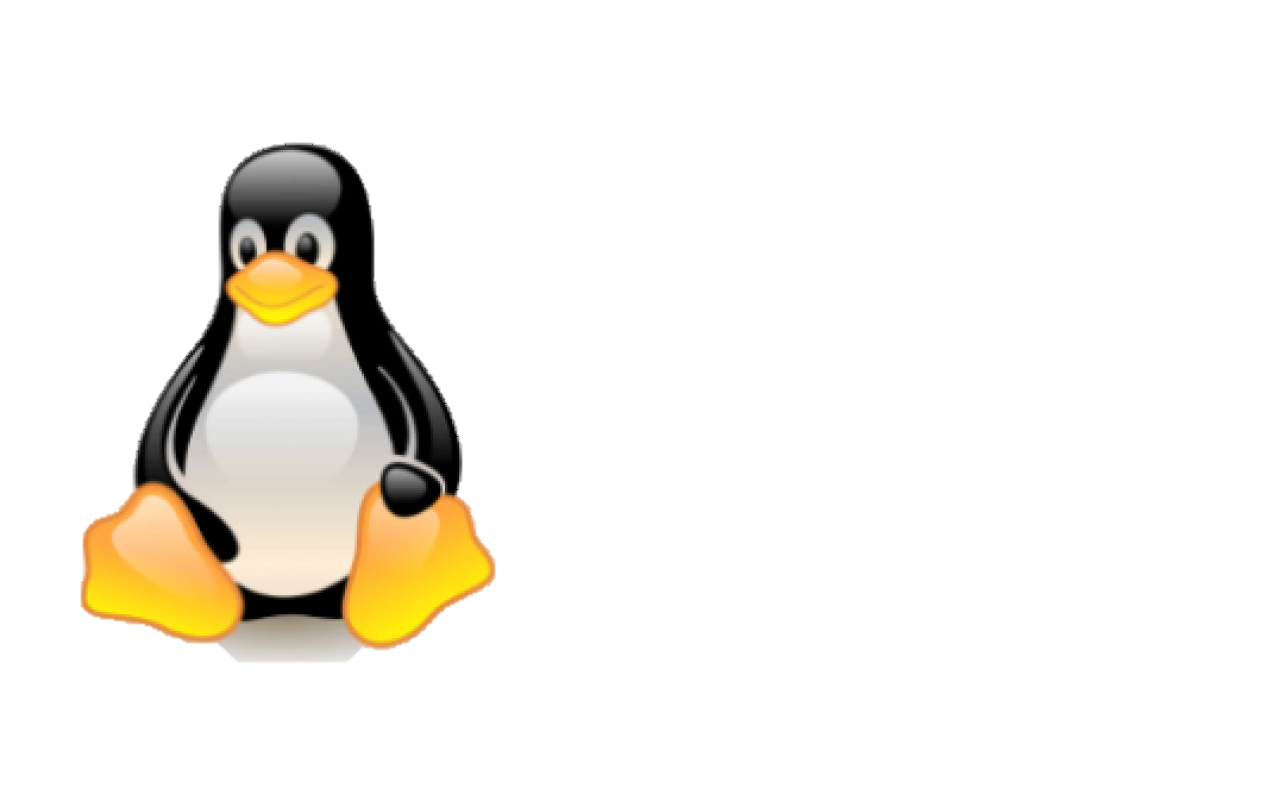 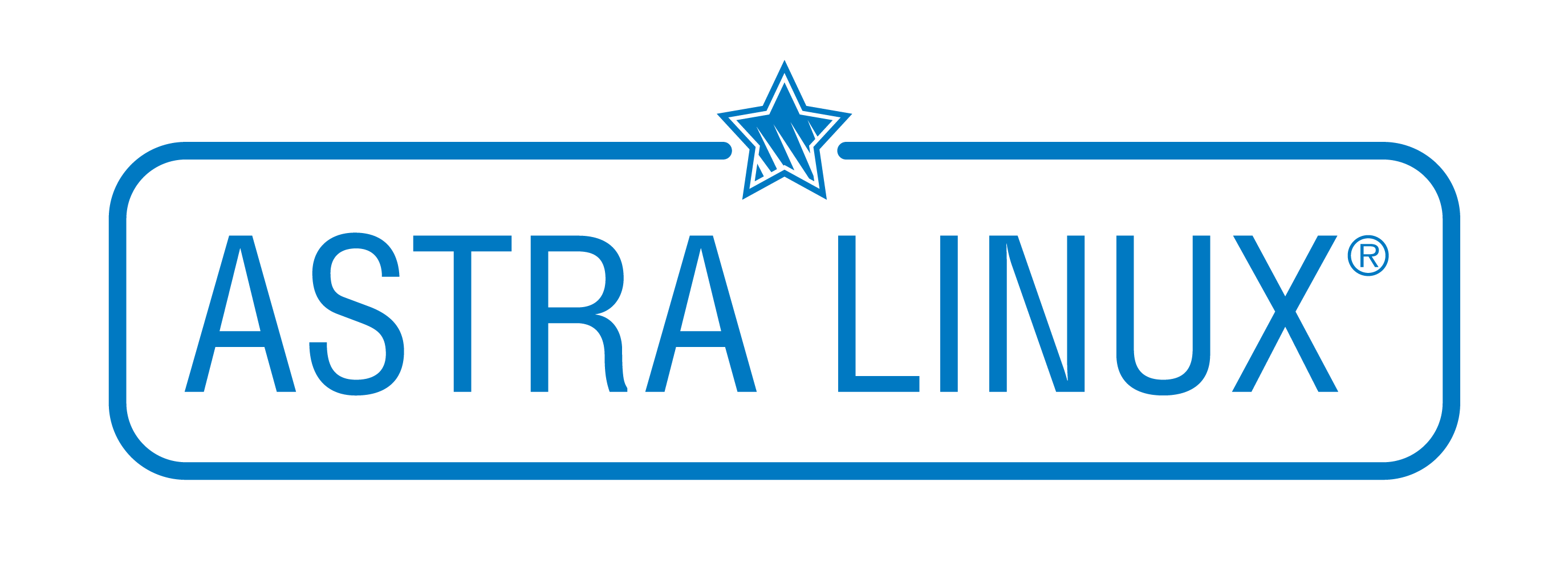 Основные области применения ОС Linux
Суперкомпьютеры. С 2015 года все самые мощные суперкомпьютеры в мире работают под управлением Linux.
Веб-серверы. Linux используется практически на всех серверах в сети Интернет. Согласно опросам агентства W3Techs, 82% веб-сайтов развёрнуты на компьютерах с установленным Linux- и Unix-системами. Остальные используют Windows.
Смартфоны. Операционная система Android, которая установлена на большинстве смартфонов в мире, работает на ядре Linux. 
Роутеры. Операционные системы, установленные в Wi-Fi-маршрутизаторах, также основаны на ядре Linux.
Умный дом. Linux используют многие устройства в умных домах: холодильники, телевизоры, стиральные машины. Например, прошивки для телевизоров Samsung, LG, Philips и Panasonic работают на базе ядра Linux.
Транспорт. Linux установлена на бортовых компьютерах автомобилей Tesla и в машинах с автопилотом от Google.
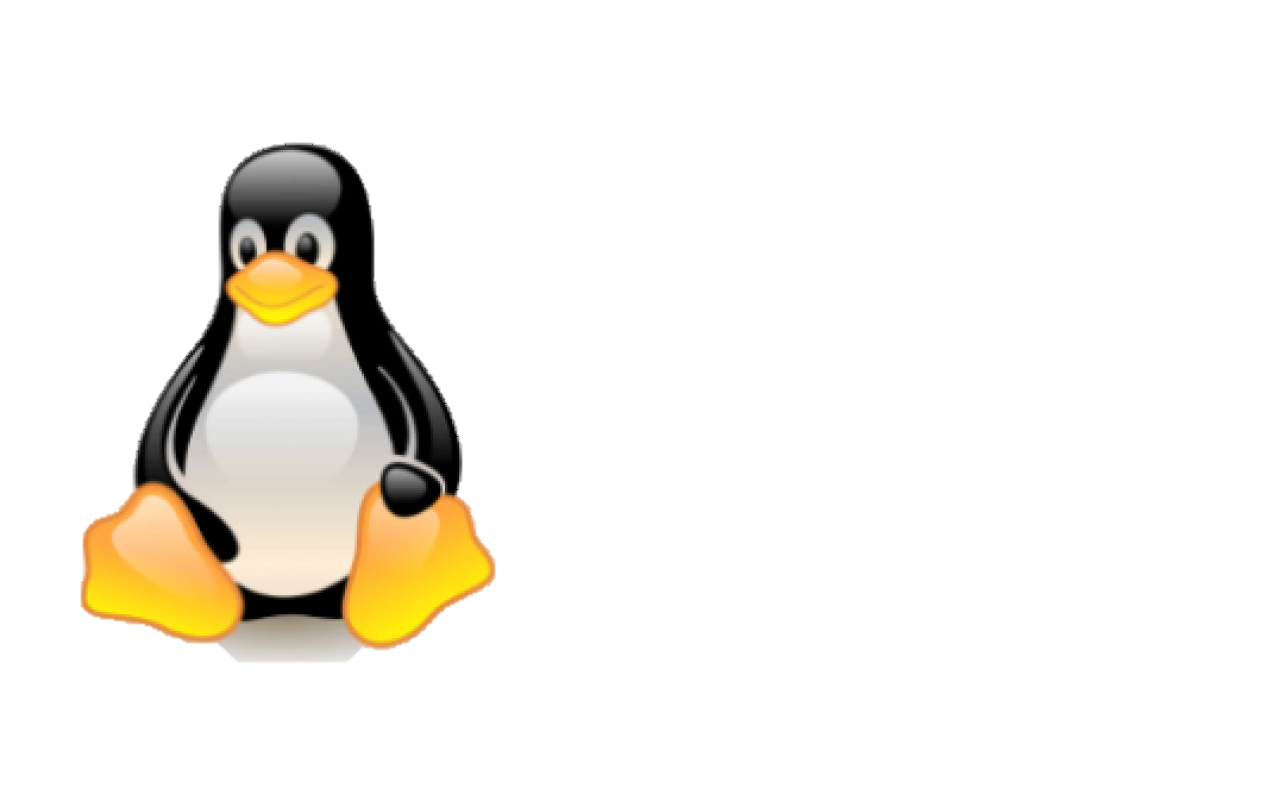 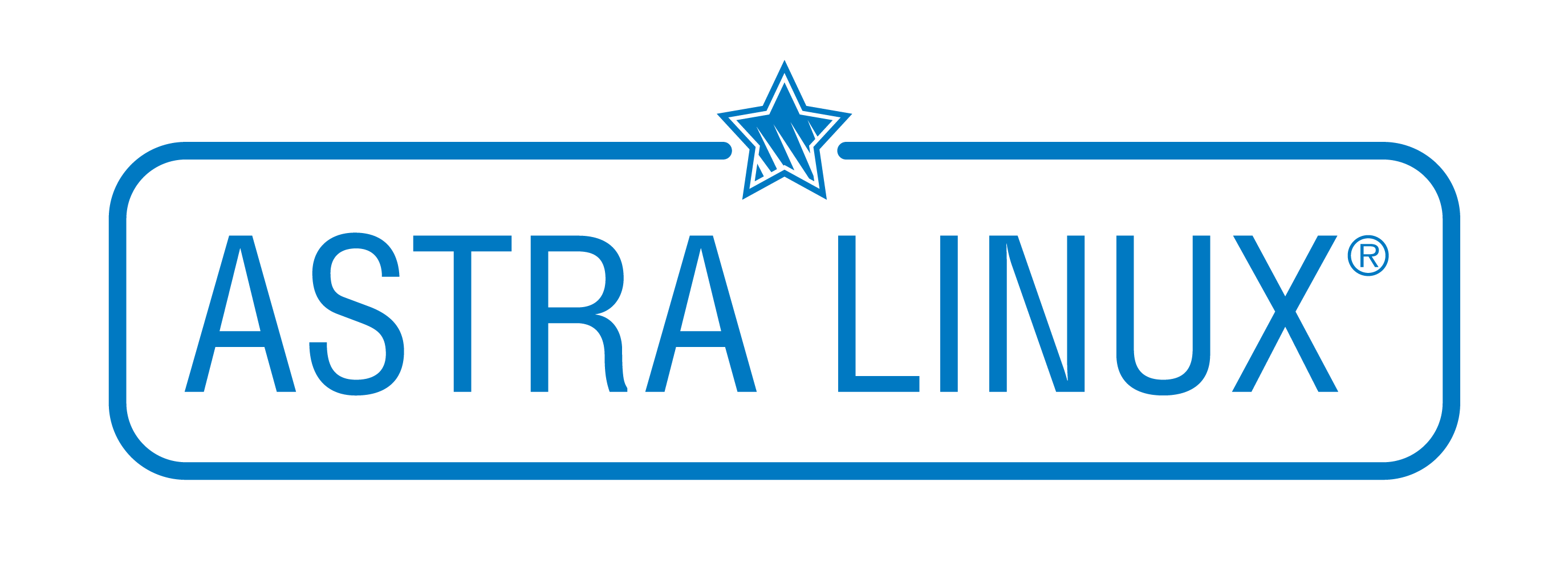 Astra Linux Special Editor 1.8. Основные возможности
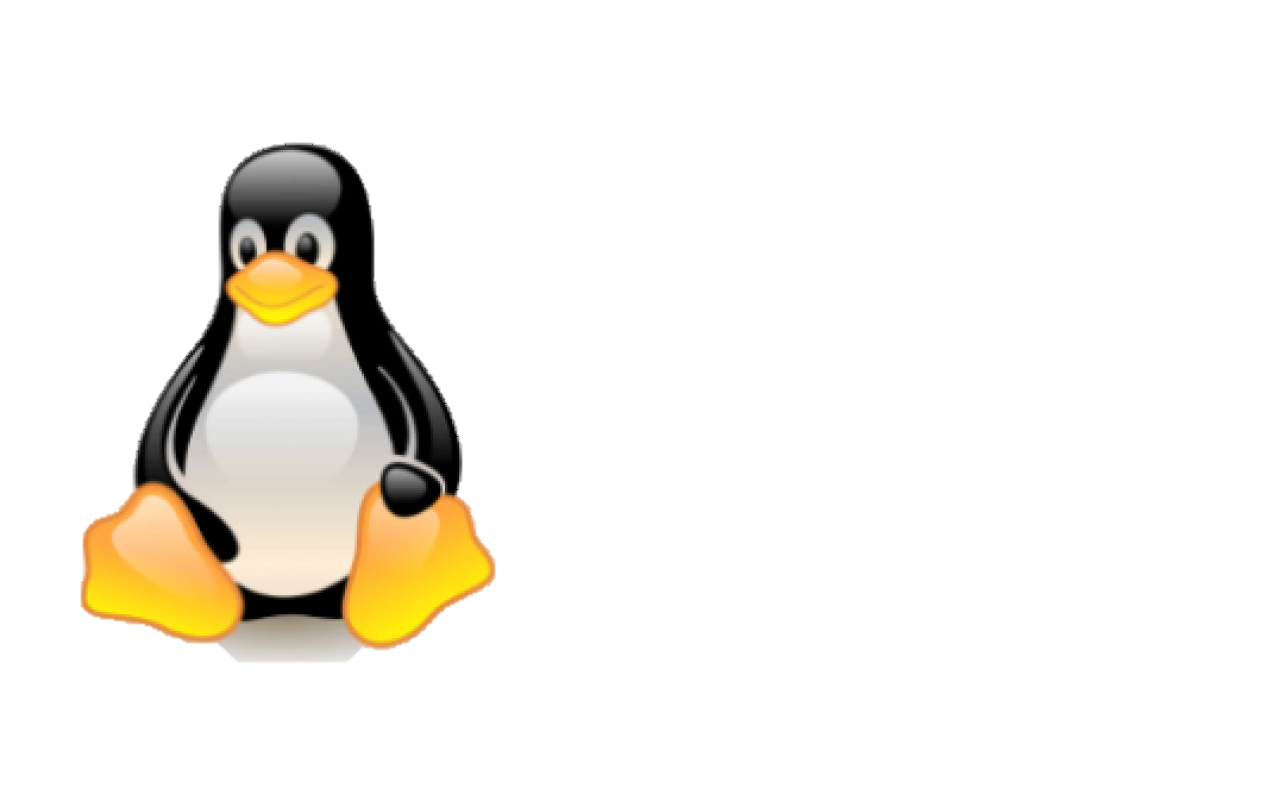 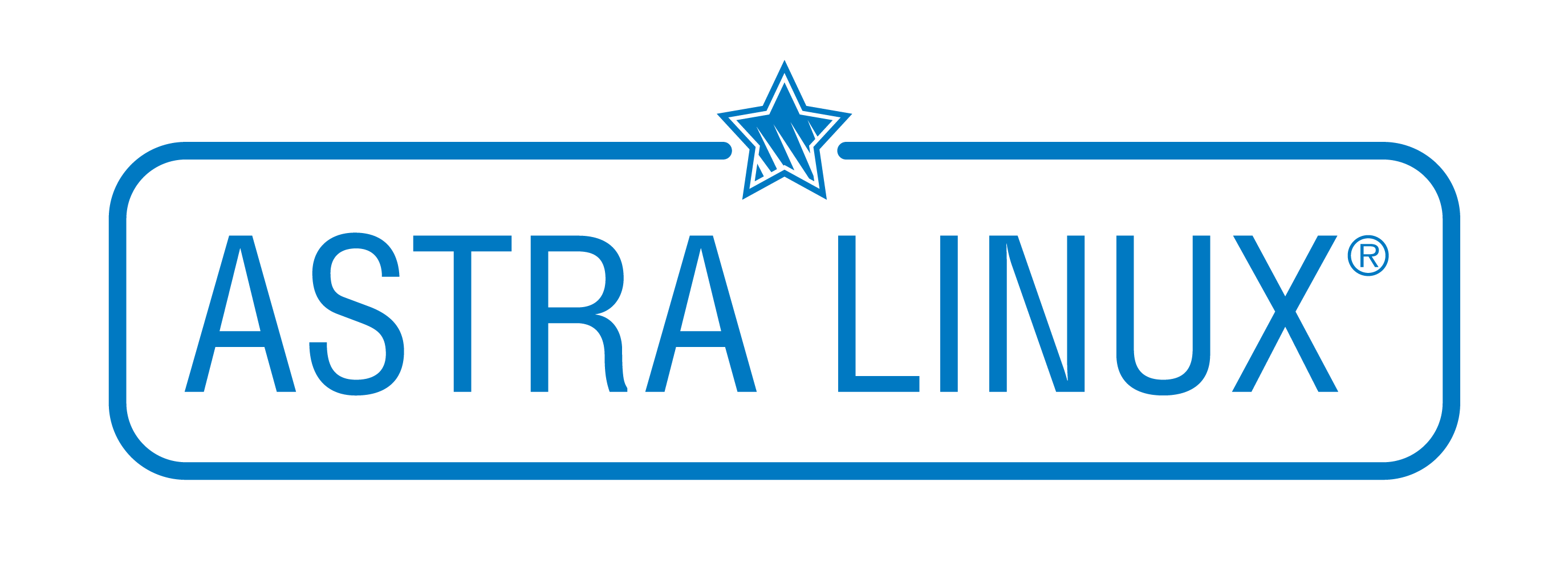 Astra Linux
Astra Linux — это российская операционная система на базе Linux, разработанная специально для нужд государственных учреждений и обороны.
Разработчик операционной системы – АО НПО «РусБИТех-Астра».
Первый выпуск - 2009 год. Последний выпуск - 1.8.1 Special Edition (01 августа 2024).
2018г. – адаптация под русские процессоры «Эльбрус».
Поддерживаемые языки – русский и английский.
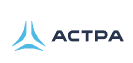 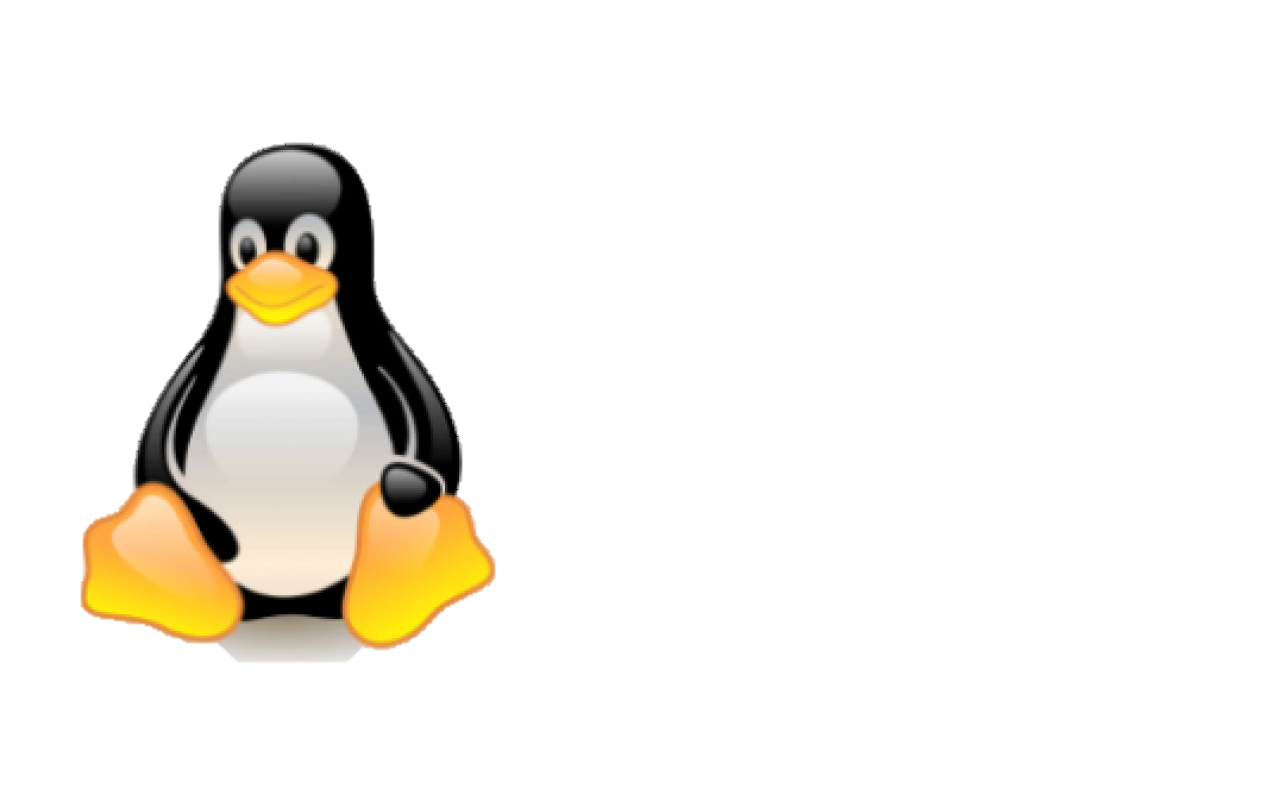 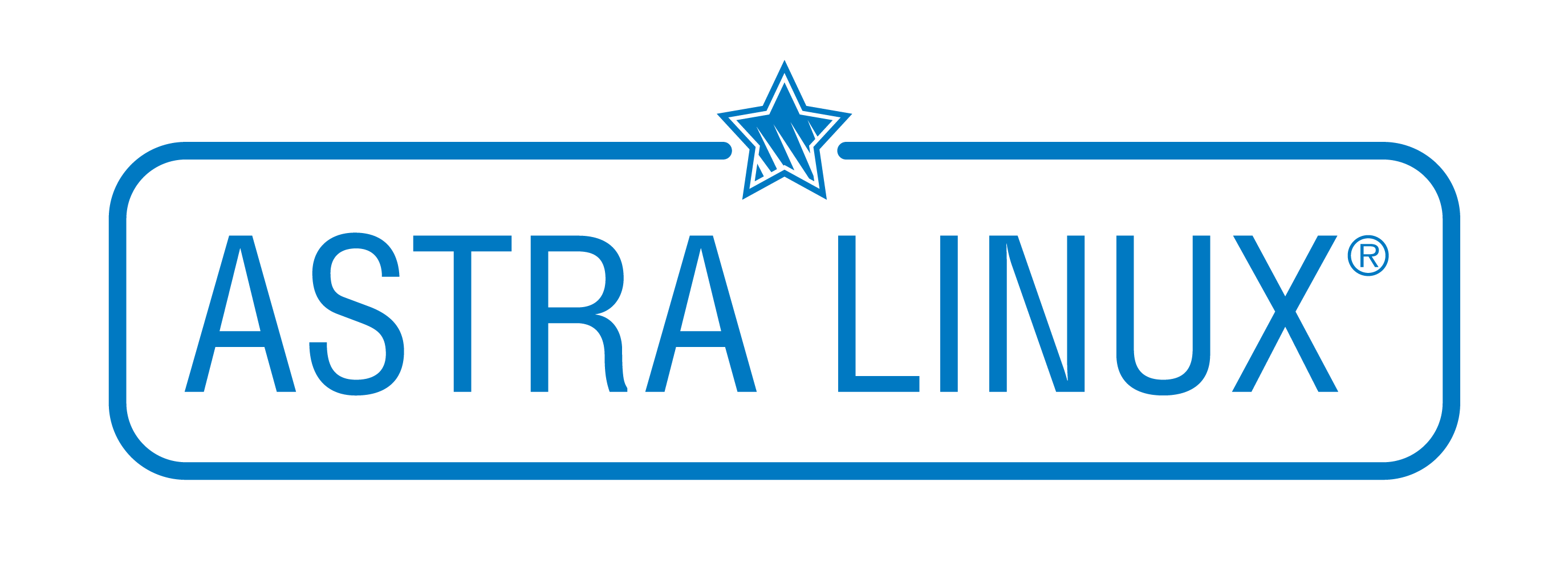 Astra Linux
Сайт разработчика https://astralinux.ru/
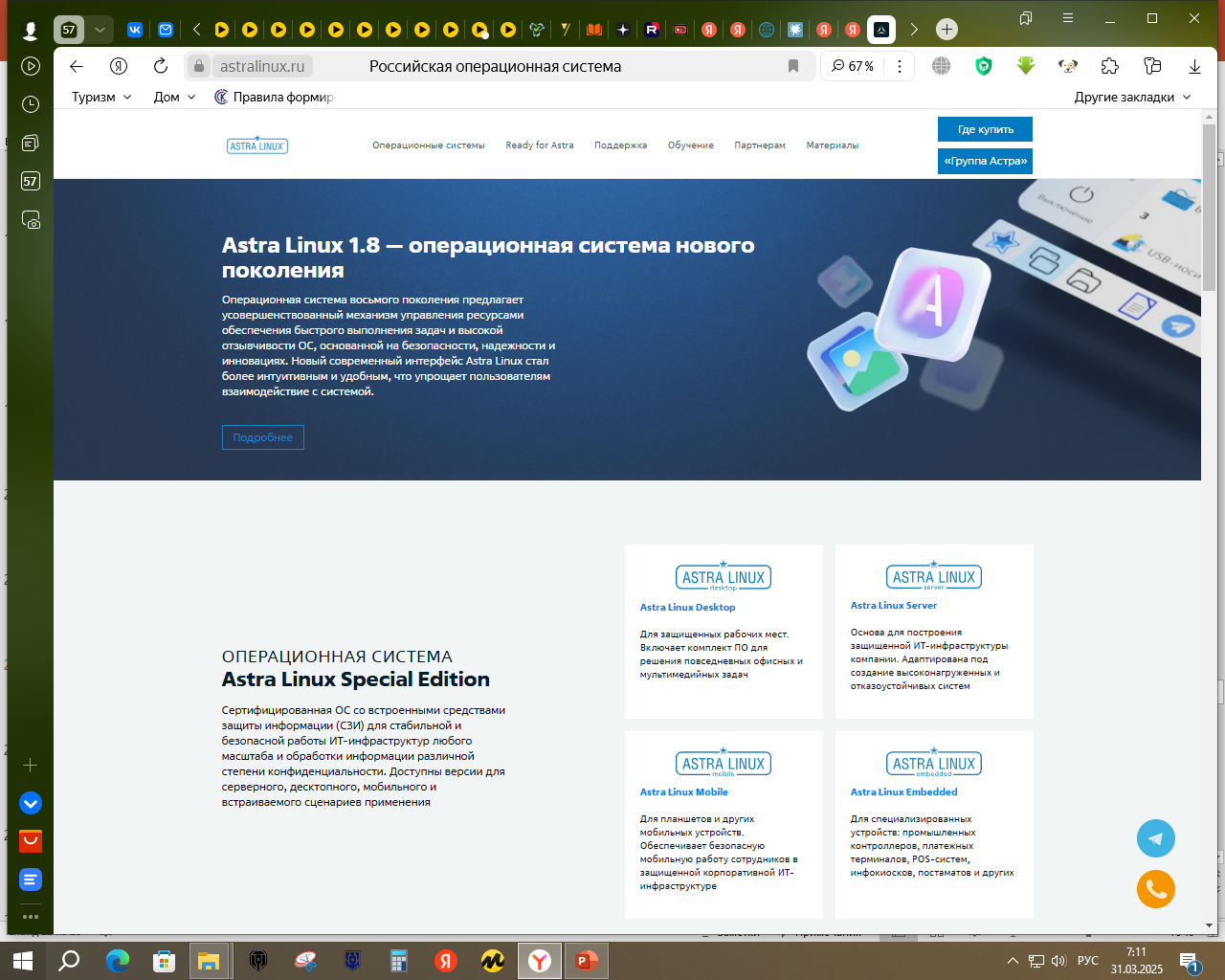 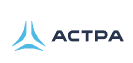 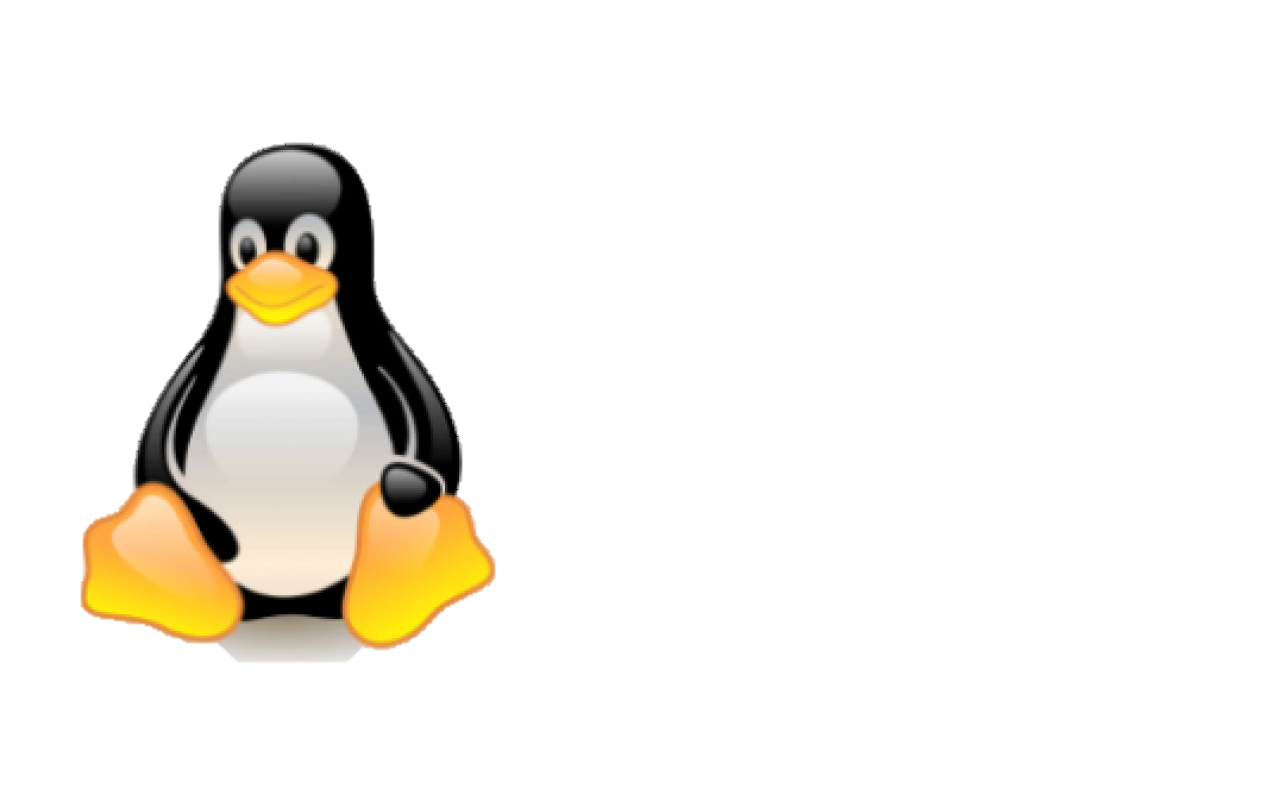 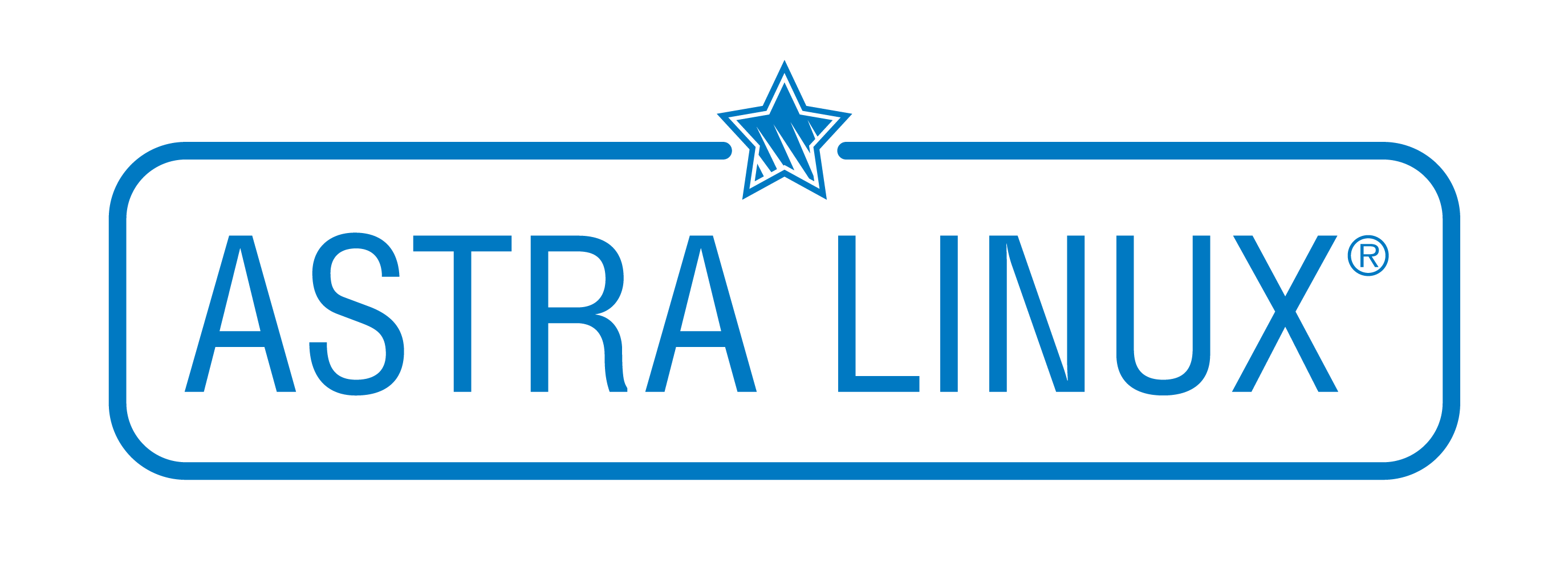 Astra Linux
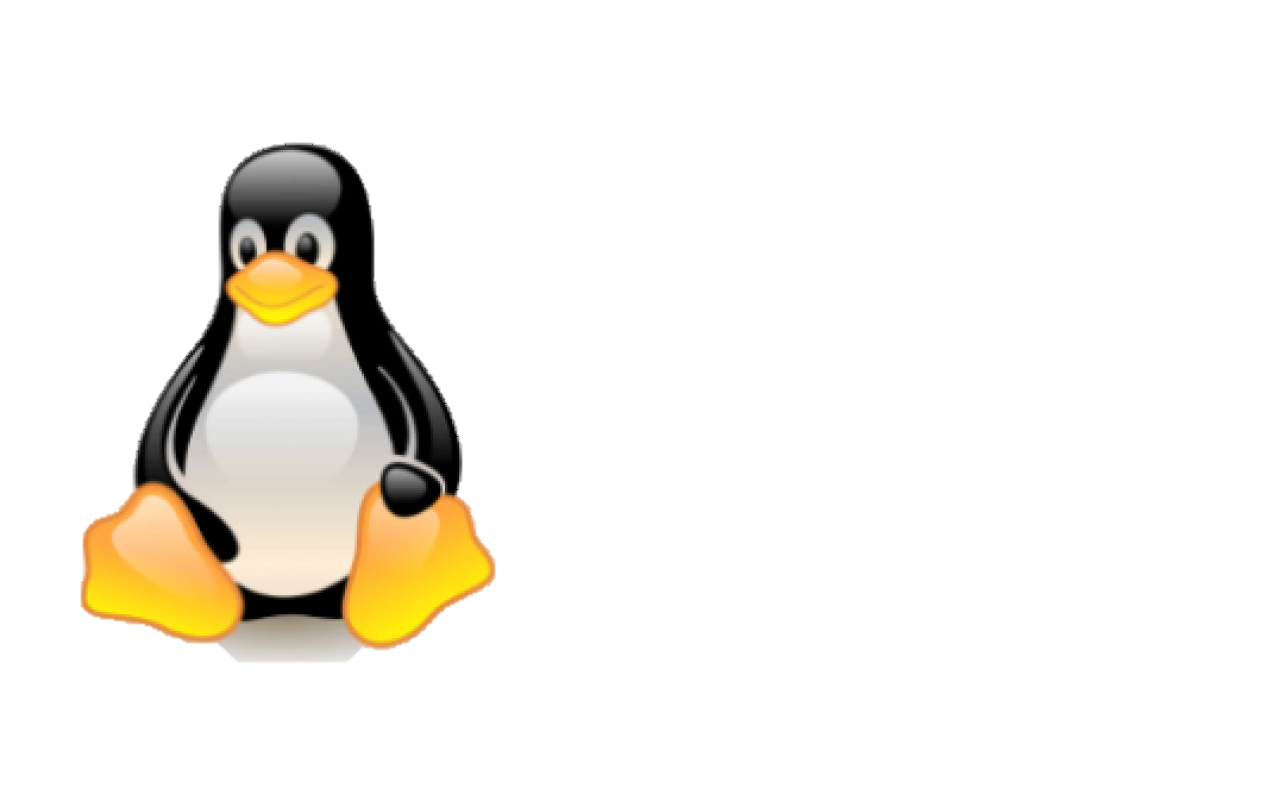 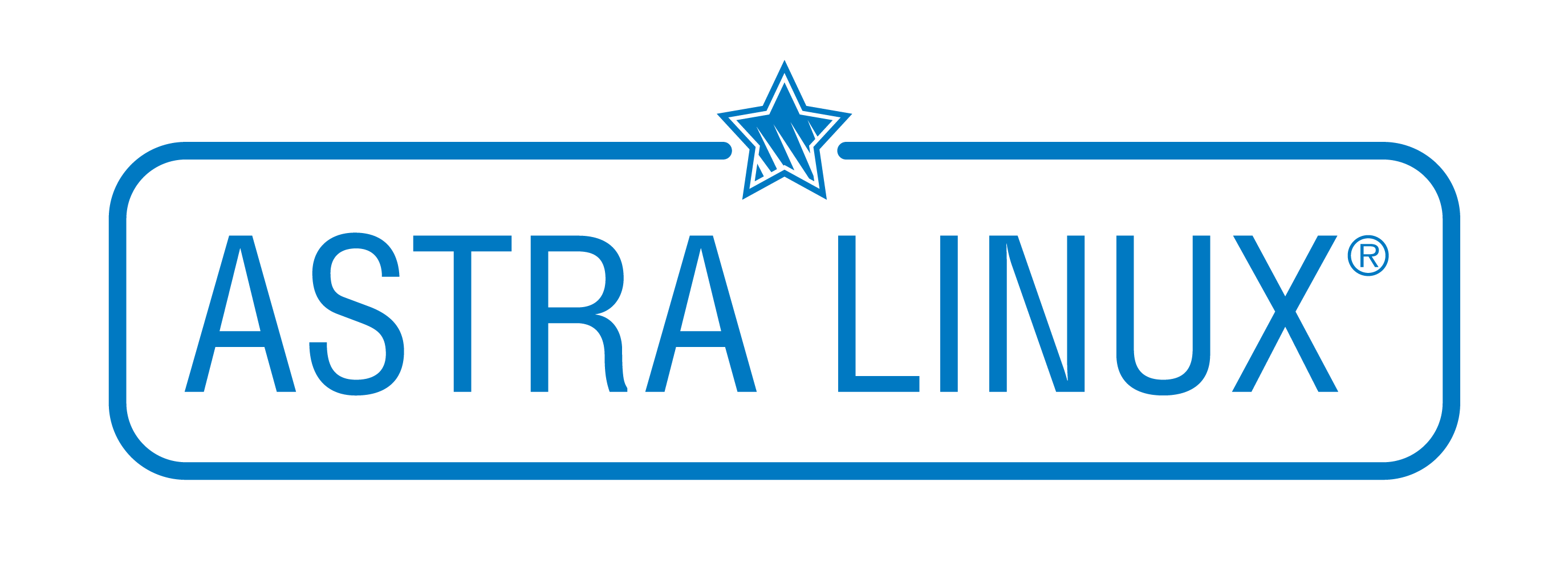 Astra Linux
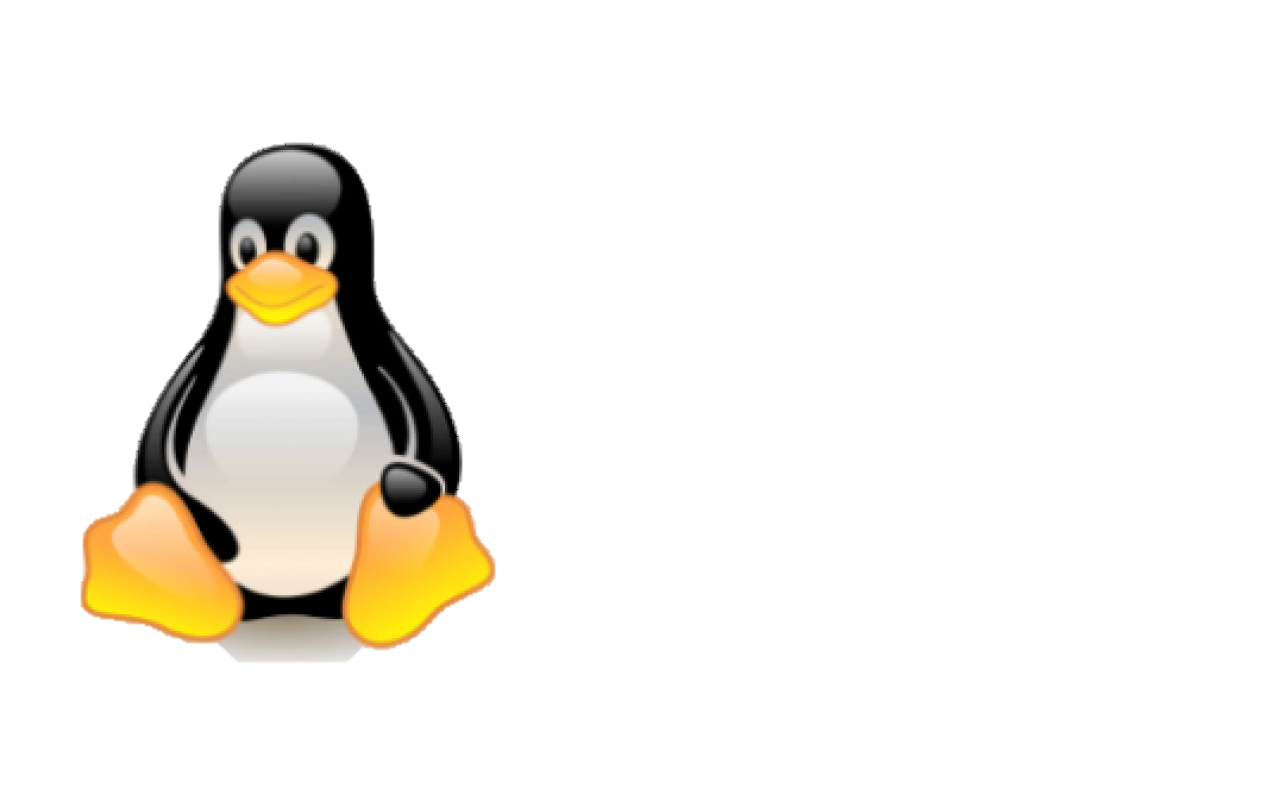 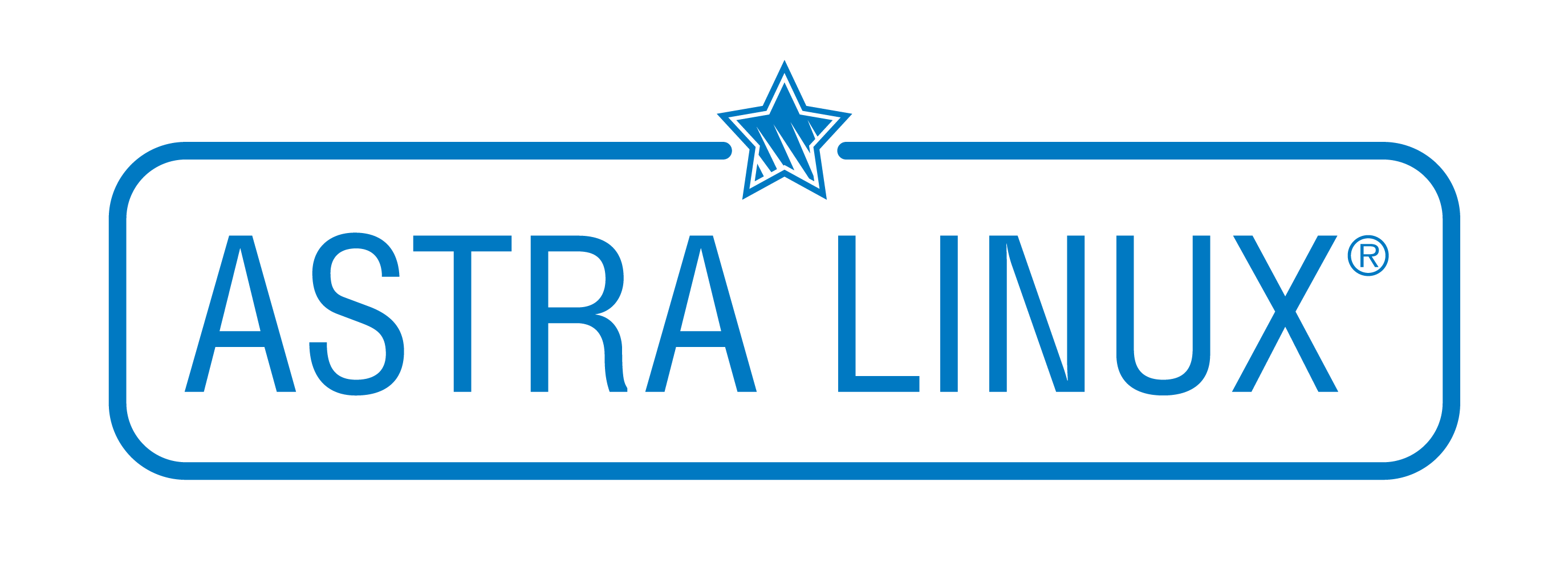 Astra Linux Desktop
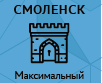 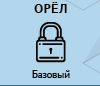 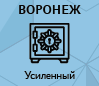 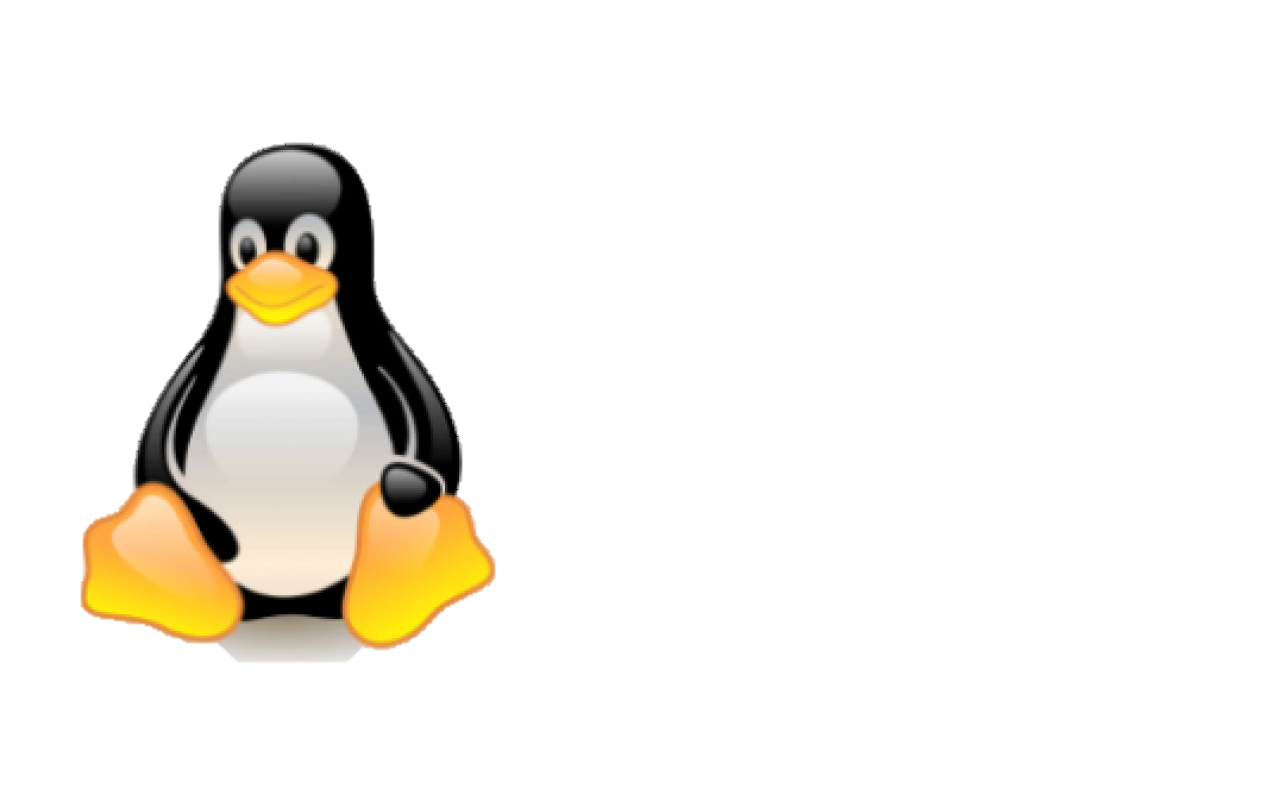 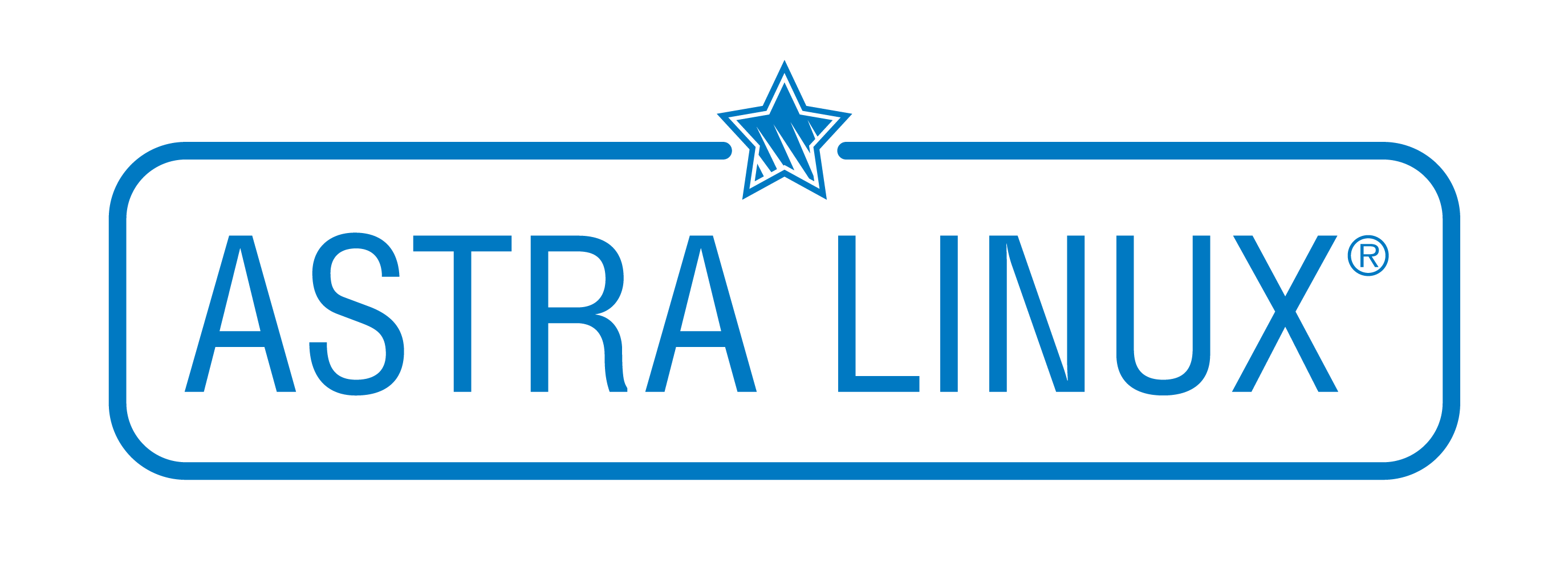 Сравнительная характеристика Windows и Astra Linux
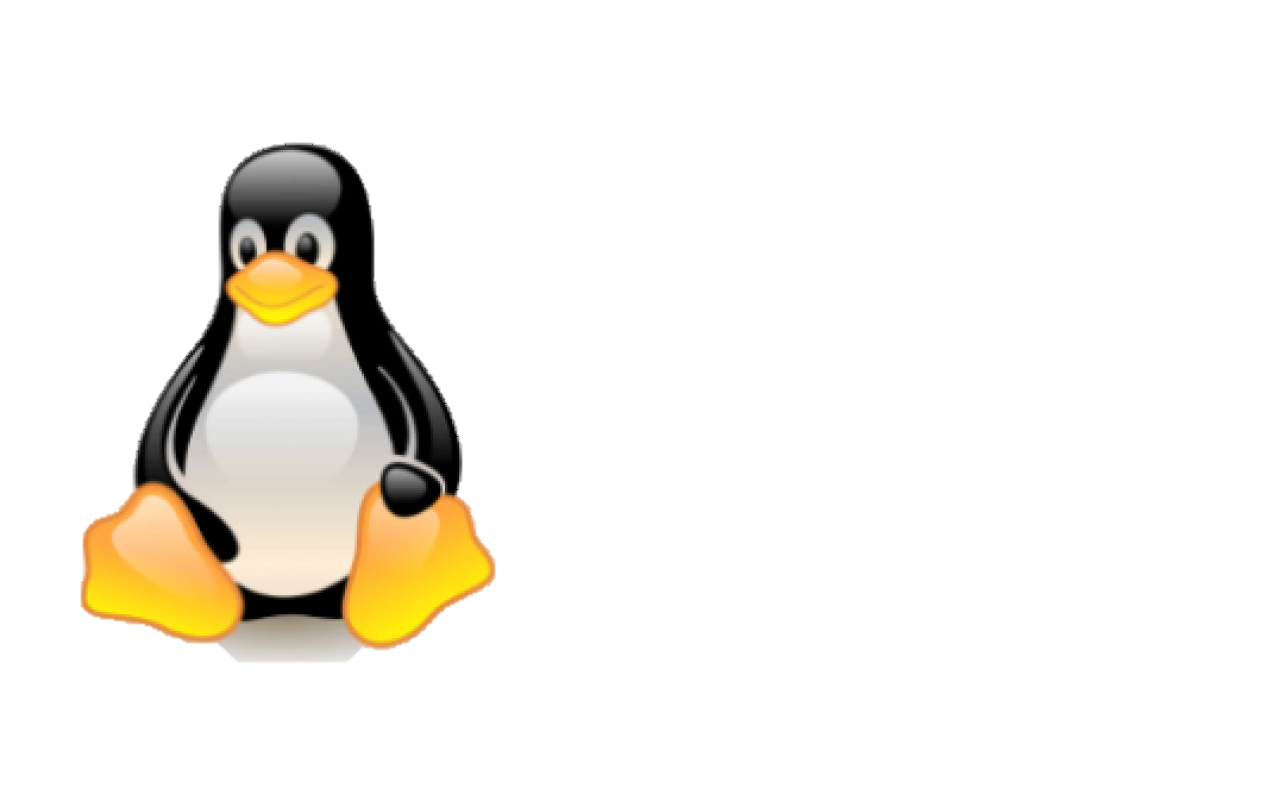 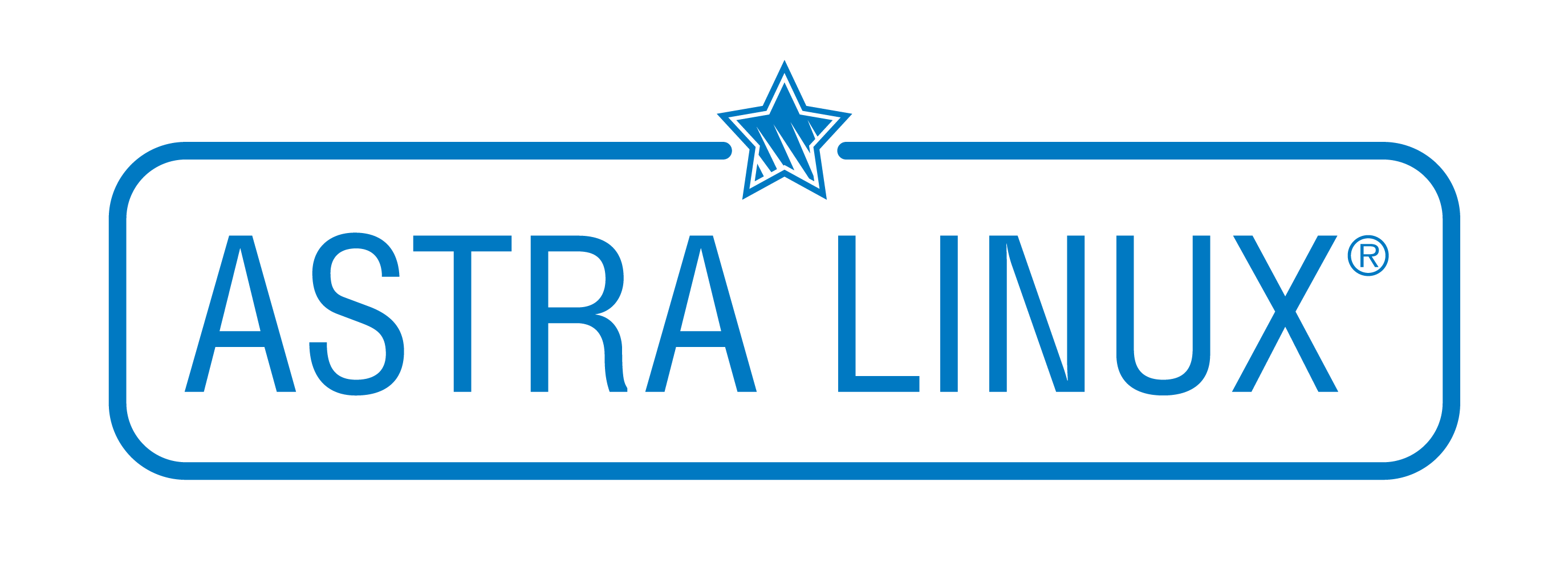 Преимущество использования Astra Linux в образовании
Из преимуществ перед другими операционными системами можно выделить следующие моменты: 
независимость от санкционных рисков - в ОС используются компоненты «свободного» ПО, оборот которых не регулируется и не попадает под ограничения экспортного законодательства США и Евросоюза;
безопасность и стабильность работы - операционная система Astra Linux обладает мощными механизмами безопасности, обеспечивающими защиту конфиденциальных данных в образовательном учреждении. ; 
низкое потребление ресурсов – Astra Linux будет работать на тех машинах, на которых Windows не запустится в принципе или будет работать очень медленно; 
стоимость продукта для образовательной организации - лицензия приобретается один раз на весь срок жизненного цикла релиза, при этом ее цена значительно ниже, чем у импортных аналогов.
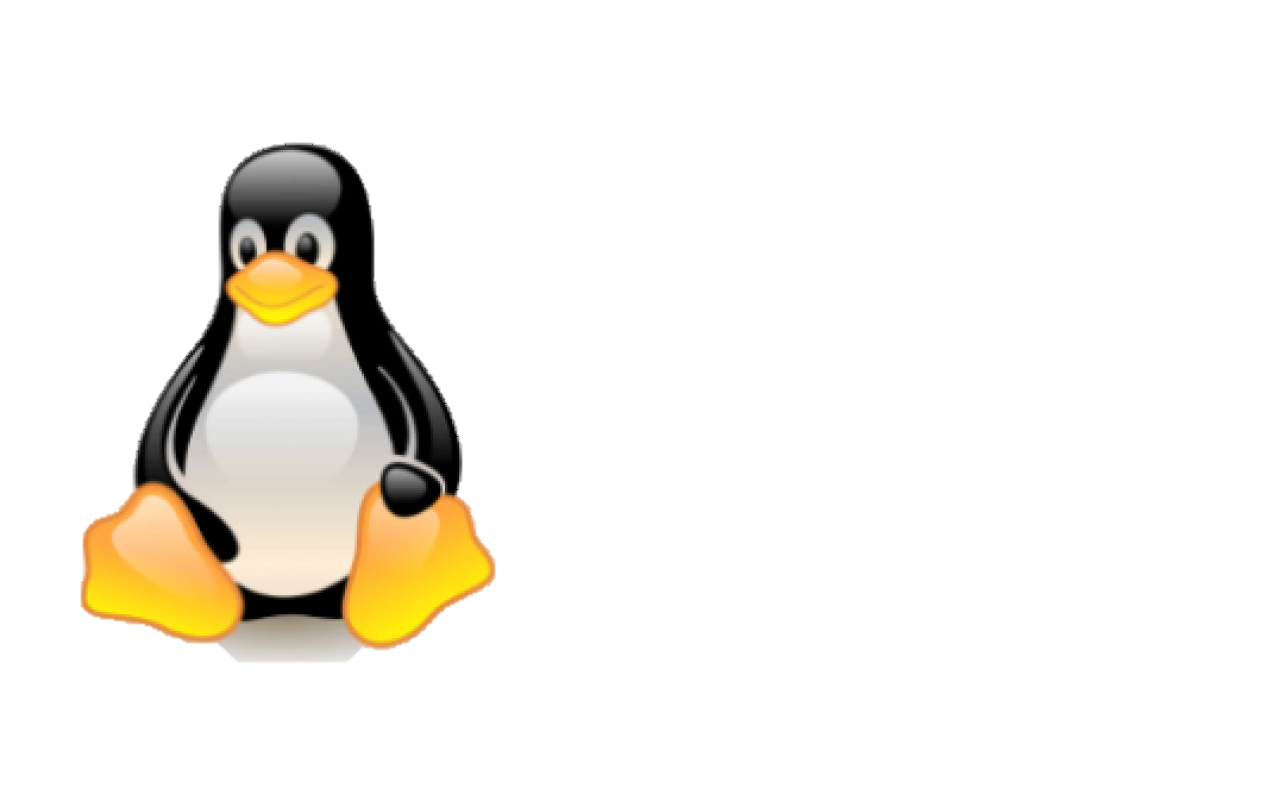 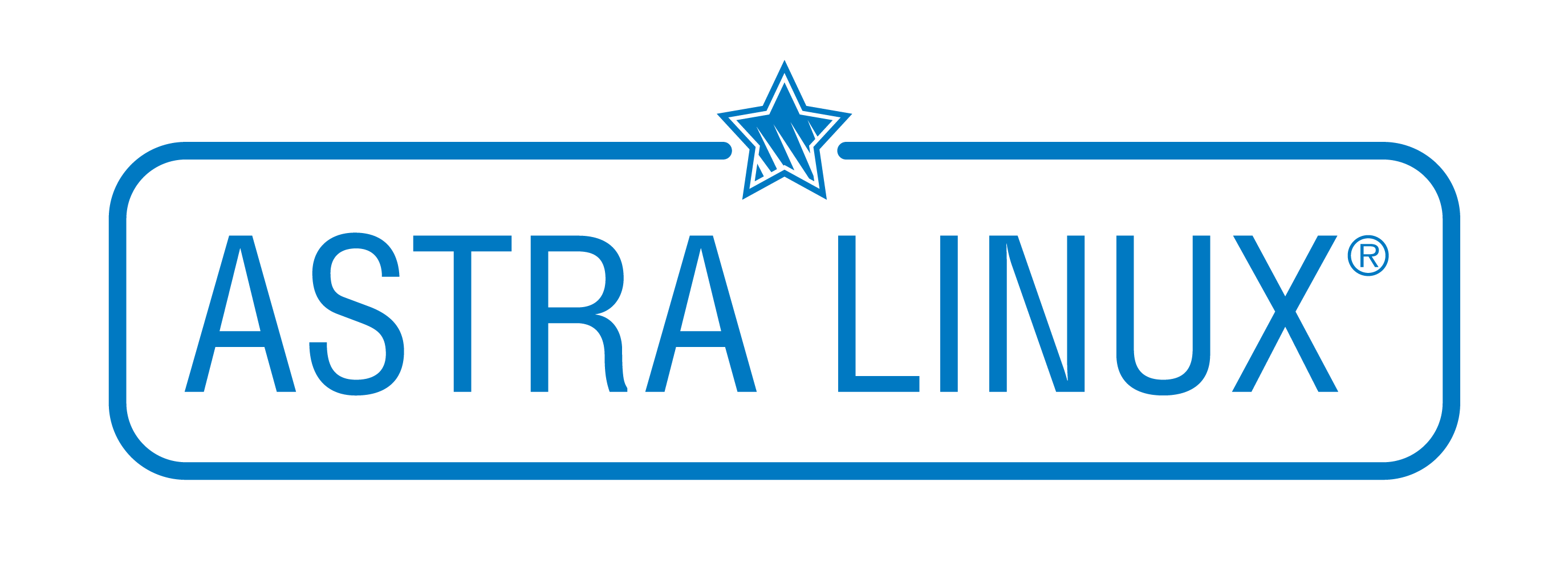 Преимущество использования Astra Linux в образовании
интуитивный и привычный интерфейс - Аstra Linux предлагает пользователю интуитивно понятный и привычный интерфейс, основанный на стандартах и принципах работы с ОС, поэтому не возникнет нужды переучиваться на новую систему. Это делает обучение и использование системы более удобными и эффективными для преподавателей, учащихся и административного персонала
совместимость с образовательным ПО - Astra Linux совместима с широким спектром образовательного программного обеспечения и инструментов. Она поддерживает популярные офисные приложения, графические редакторы, средства программирования и другие приложения, которые активно используются в учебном процессе;
образовательный репозиторий - репозиторий из 64 бесплатных программ для школ и колледжей. Это обеспечивают среды разработки, нацеленные на помощь, начиная с освоения программирования и заканчивая виртуальными картами звёздного неба
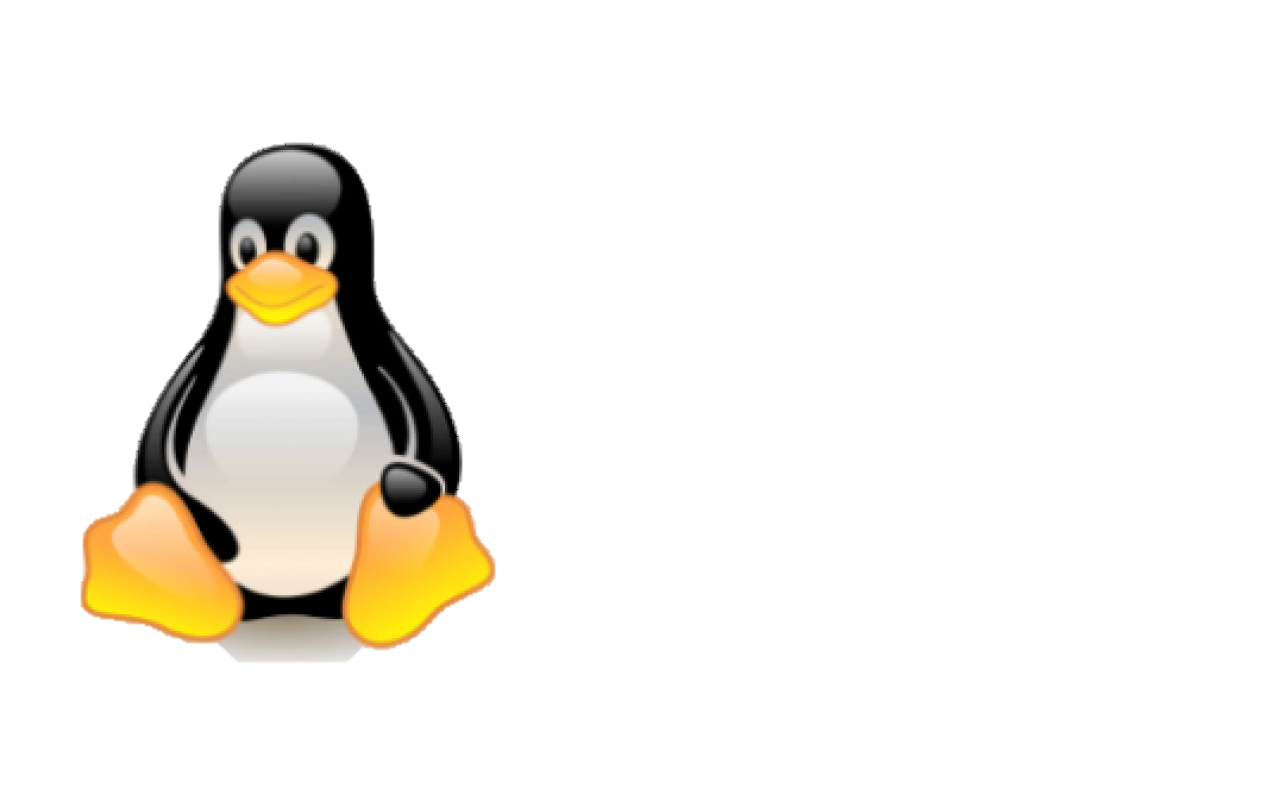